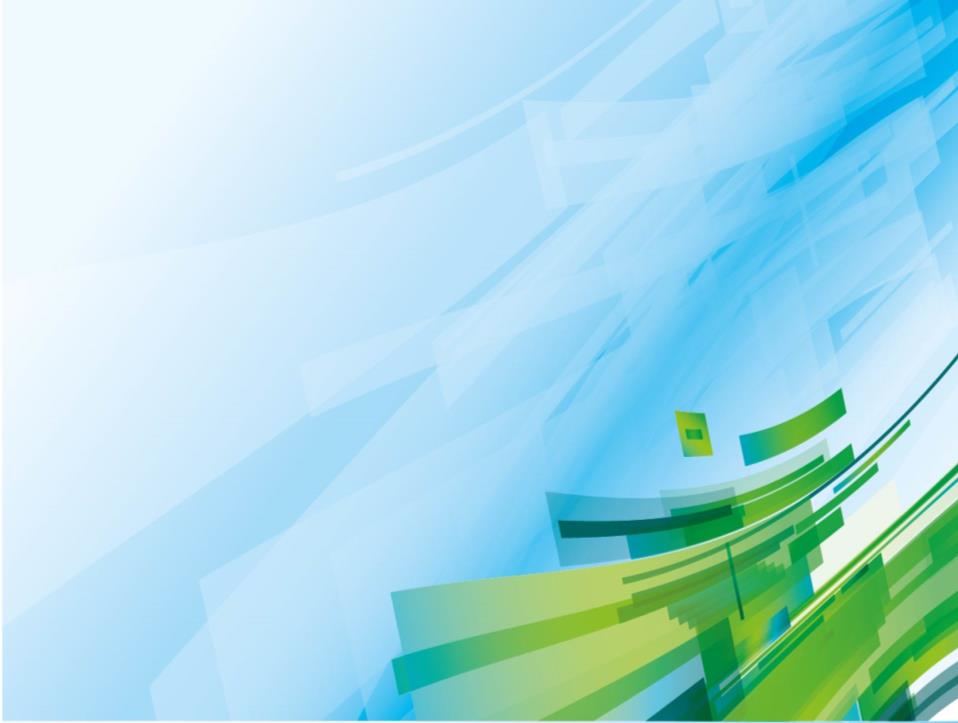 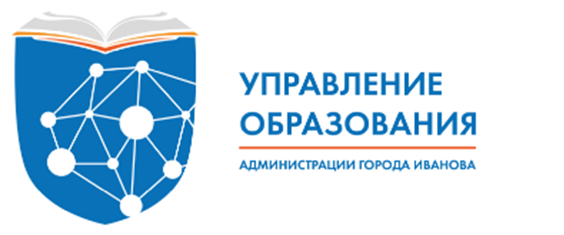 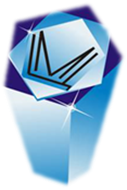 МУНИЦИПАЛЬНОЕ БЮДЖЕТНОЕ УЧРЕЖДЕНИЕ
«МЕТОДИЧЕСКИЙ ЦЕНТР 
В СИСТЕМЕ ОБРАЗОВАНИЯ» 

ГОРОД ИВАНОВО
УПРАВЛЕНИЕ 
ОБРАЗОВАНИЯ

АДМИНИСТРАЦИИ ГОРОДА ИВАНОВА
Муниципальная опорная площадка«Создание сети детский сад- школа-ВУЗ. От идеи до результата»
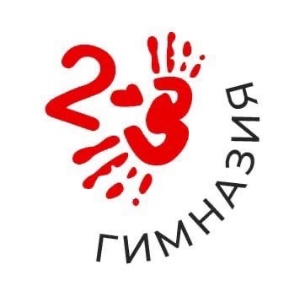 ИВАНОВО 
 01 ноября 2022
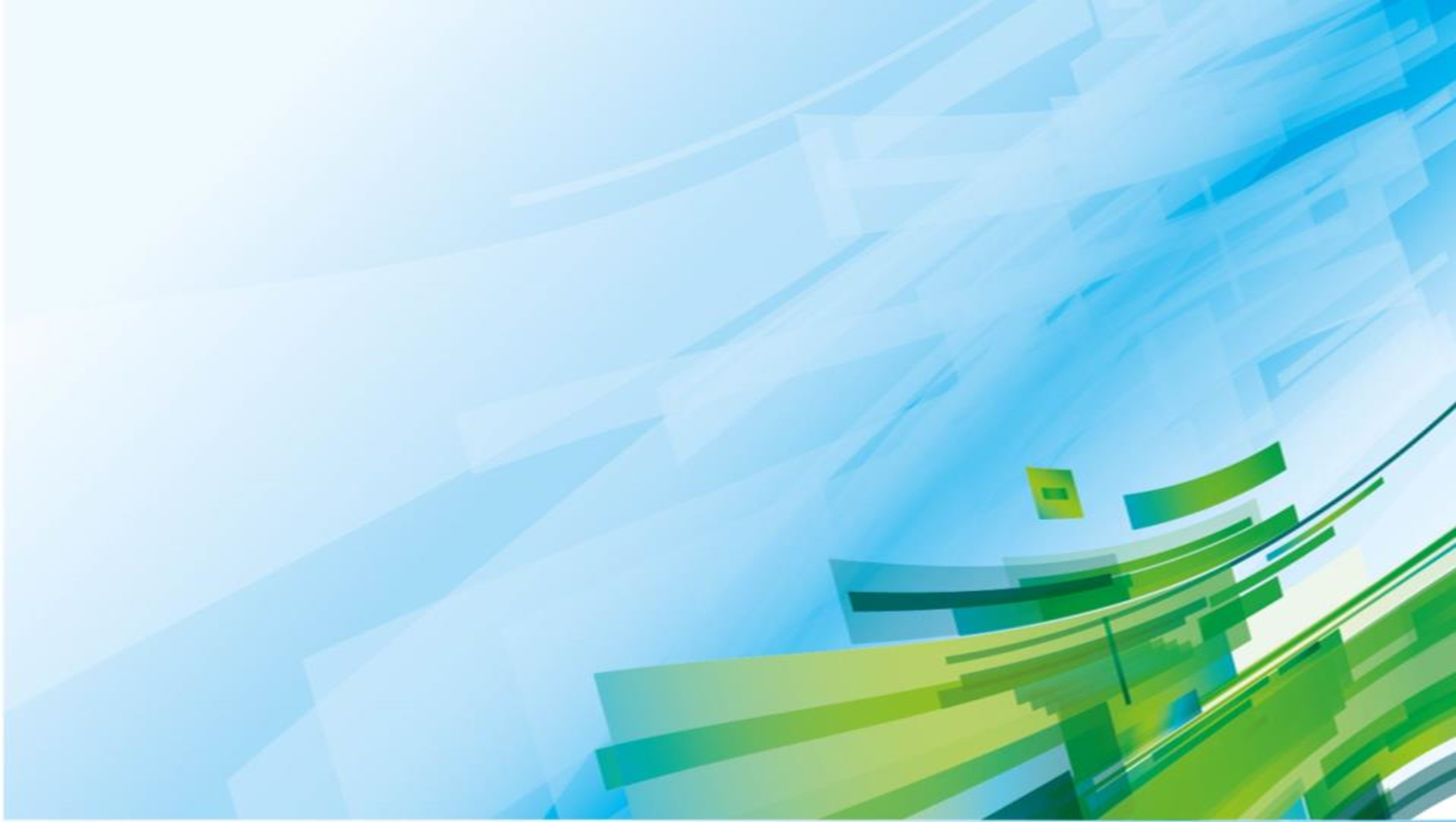 Одно из самых важных решений, которые человек принимает в своей жизни – это выбор профессии и карьерного пути, которые определяют качество всей дальнейшей его жизни.
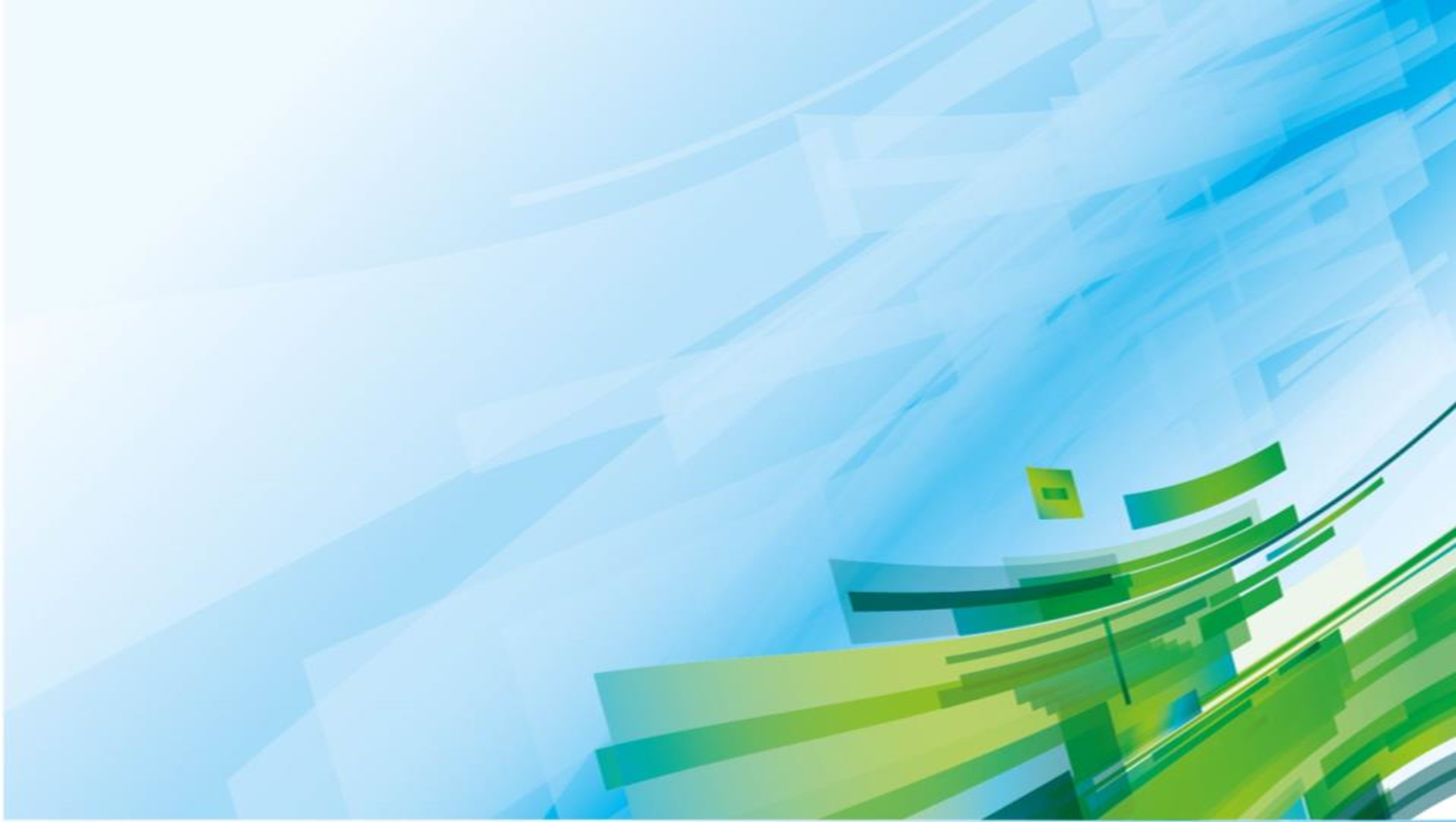 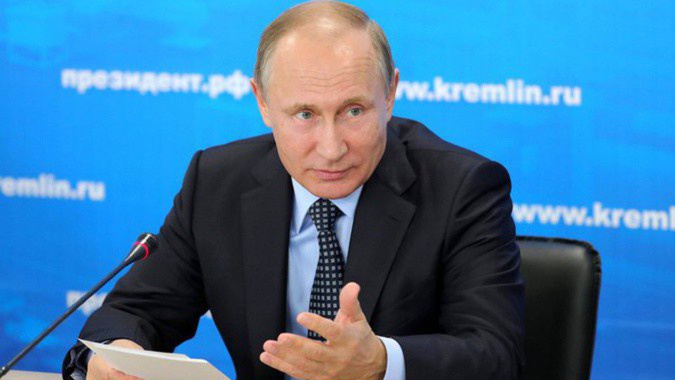 «Нам нужно выстроить современную профориентацию. Здесь партнерами школ должны стать университеты, научные коллективы, успешные компании»( В.В. Путин)
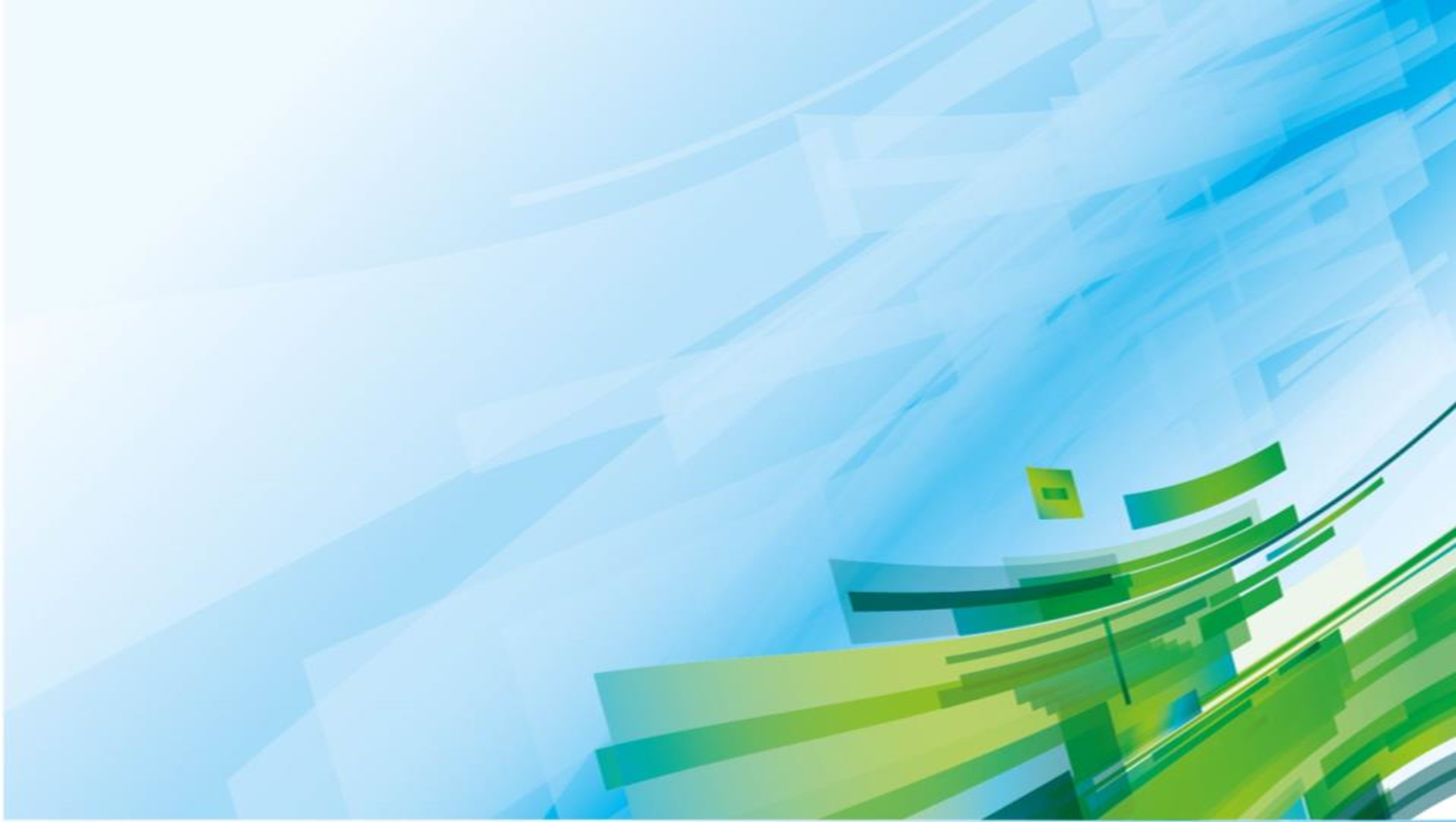 ЦЕЛЬ:
Концептуальный подход к выстраиванию цели, содержания, методов и форм профориентации в рамках сетевого взаимодействия
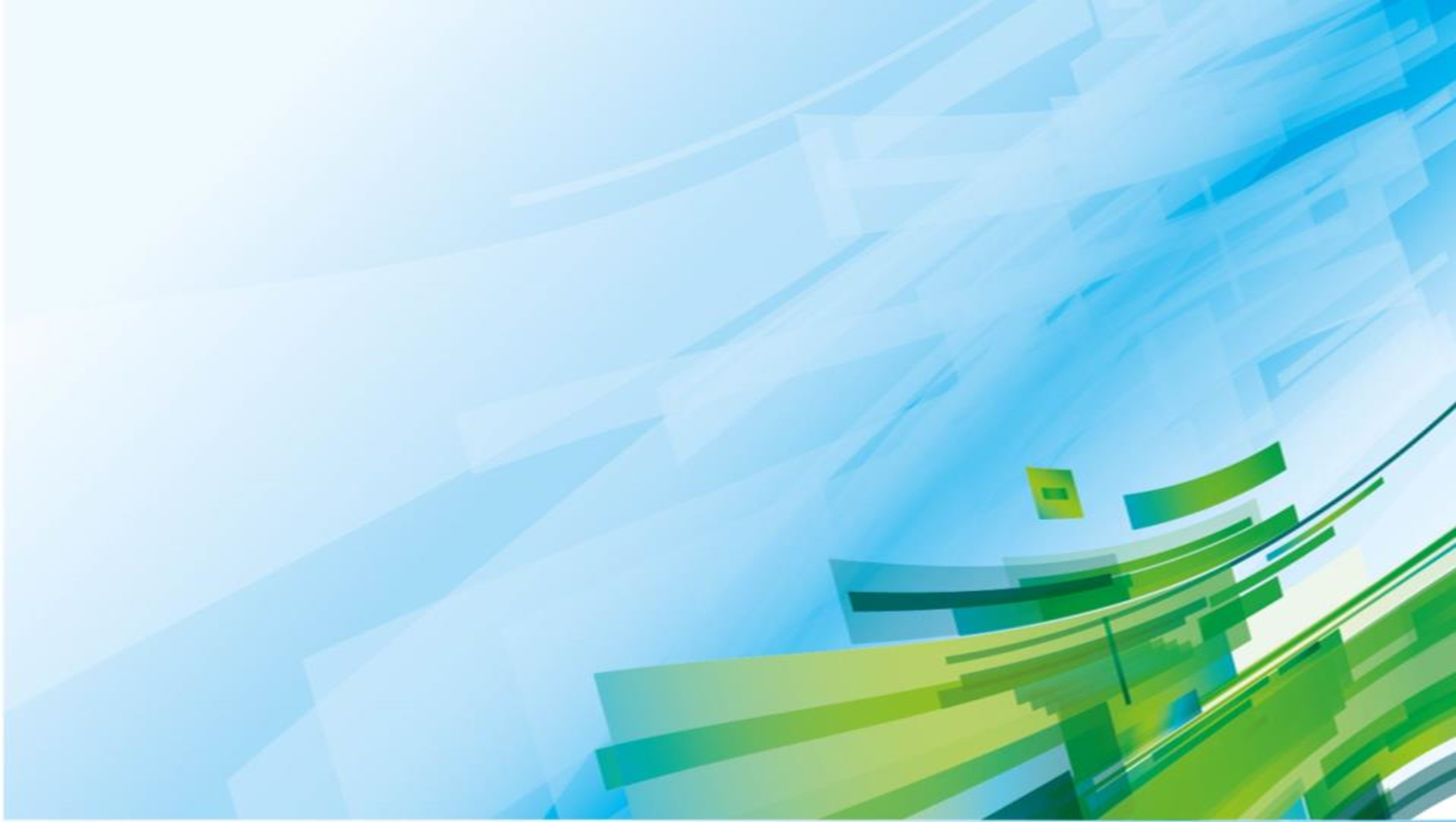 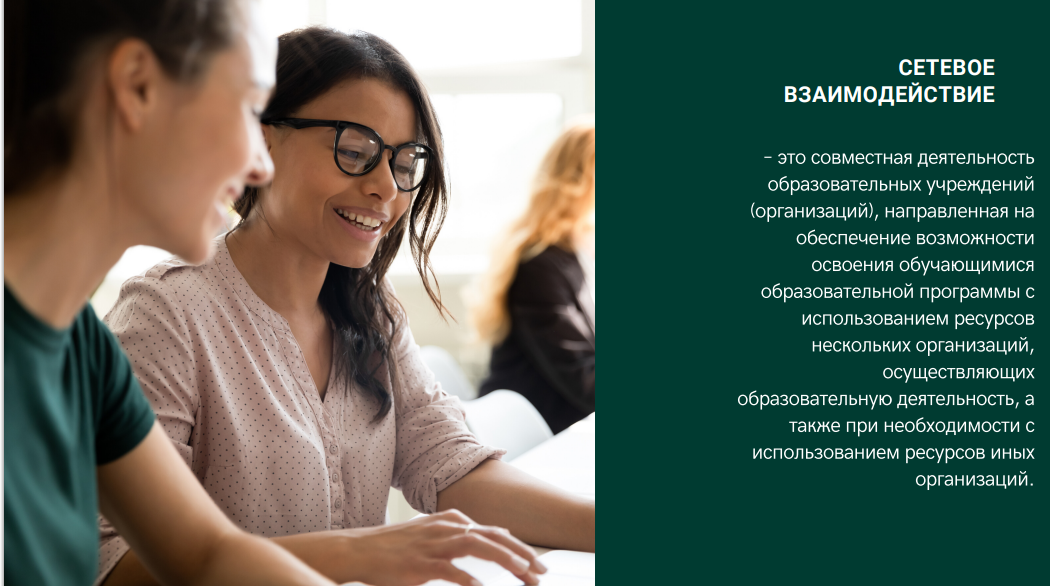 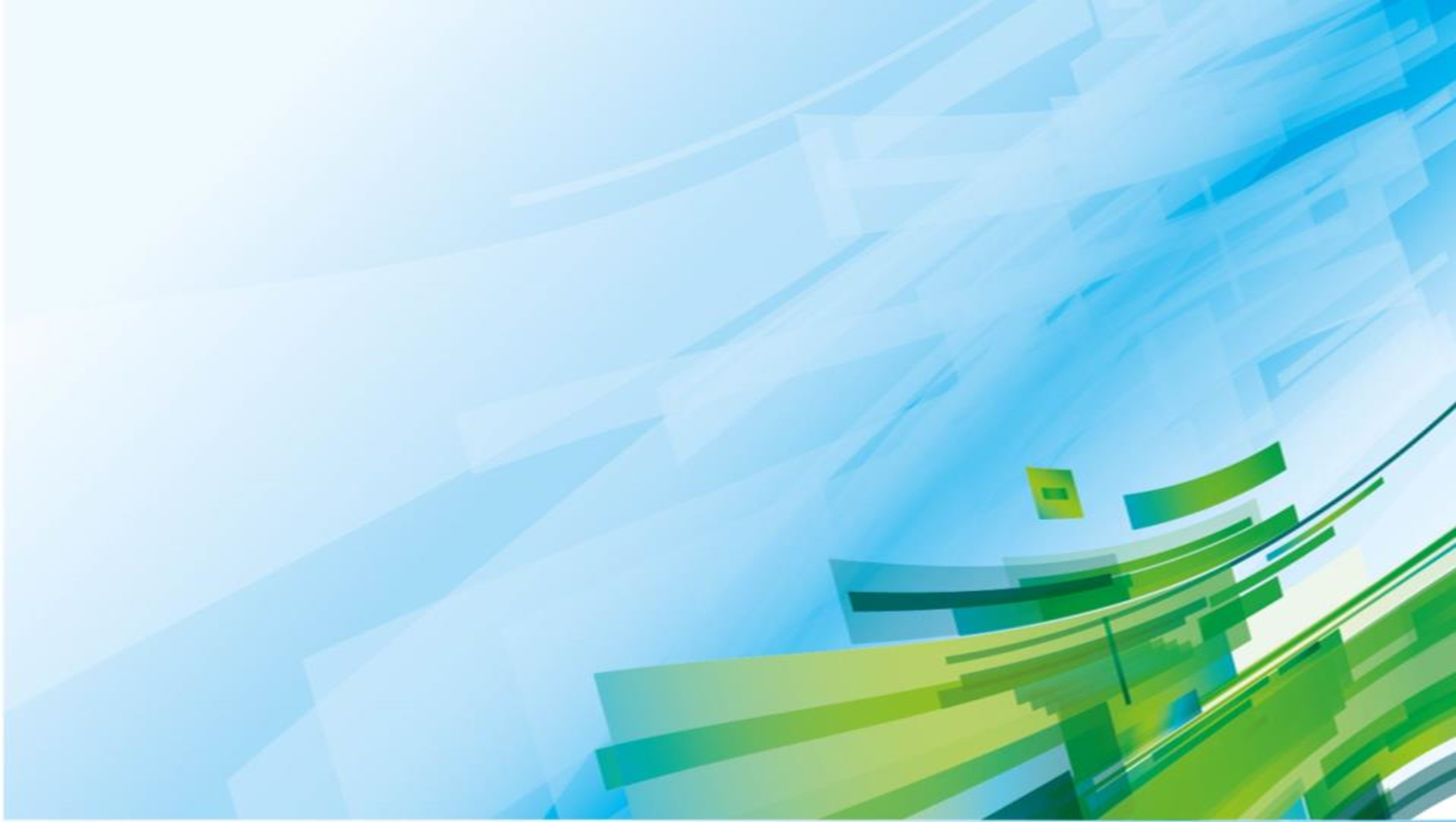 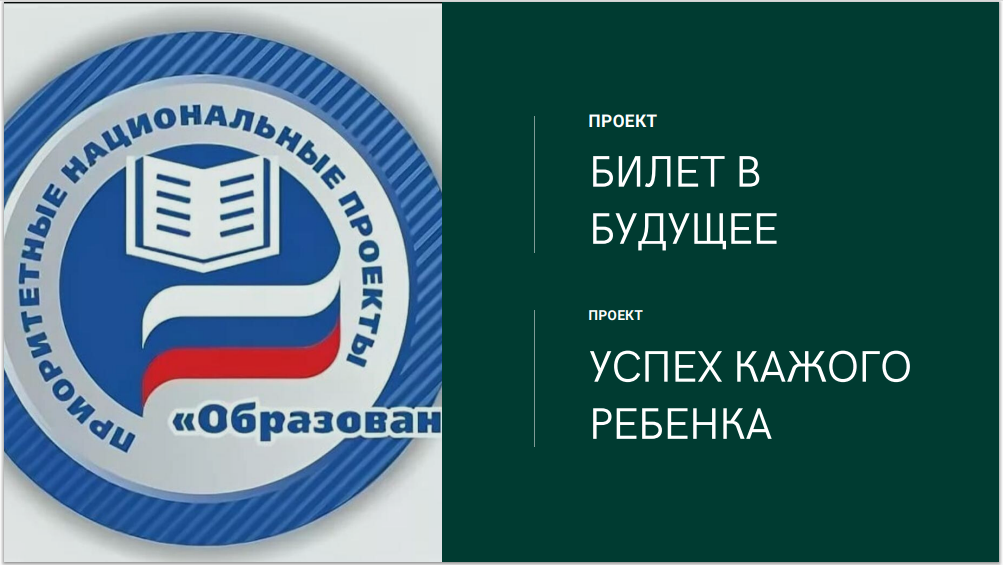 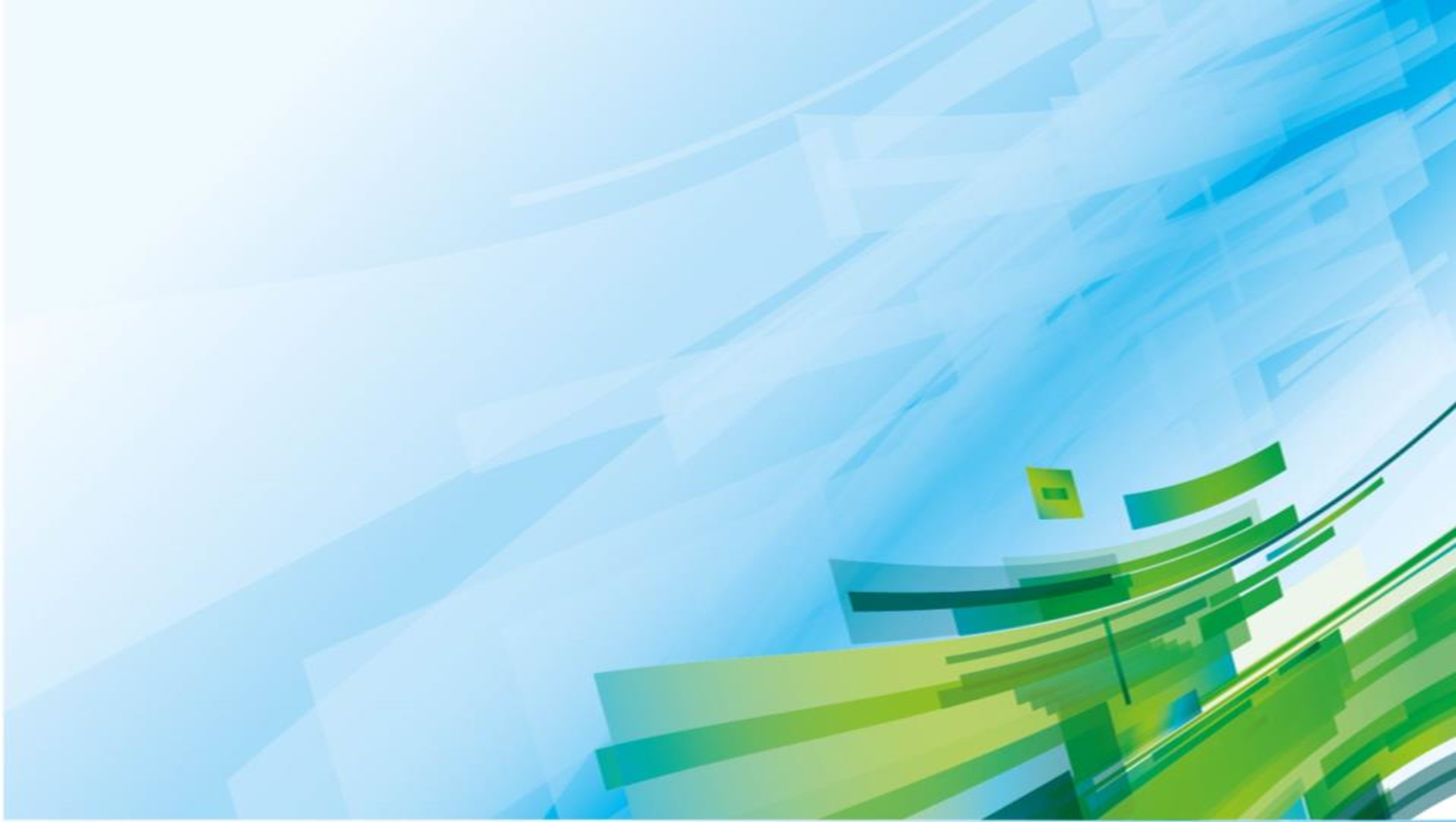 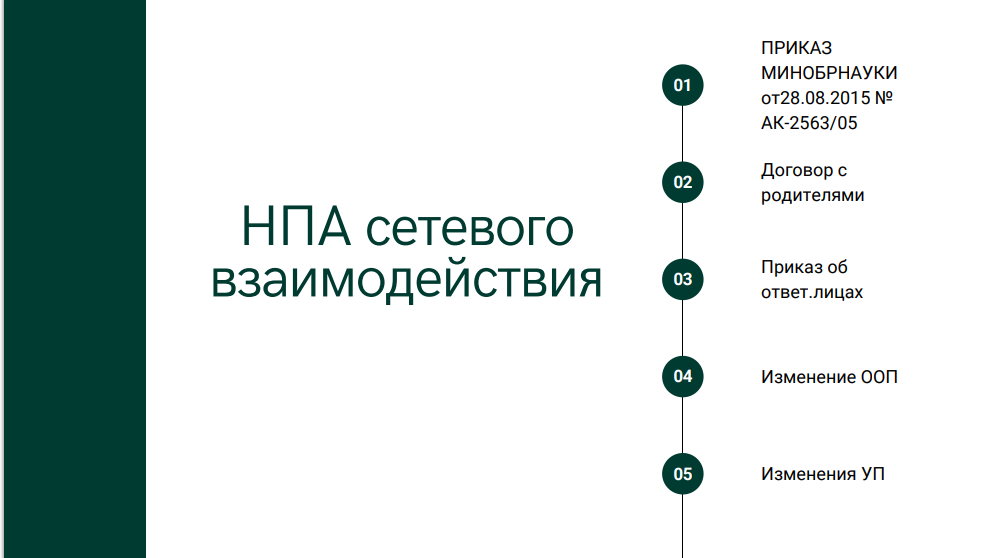 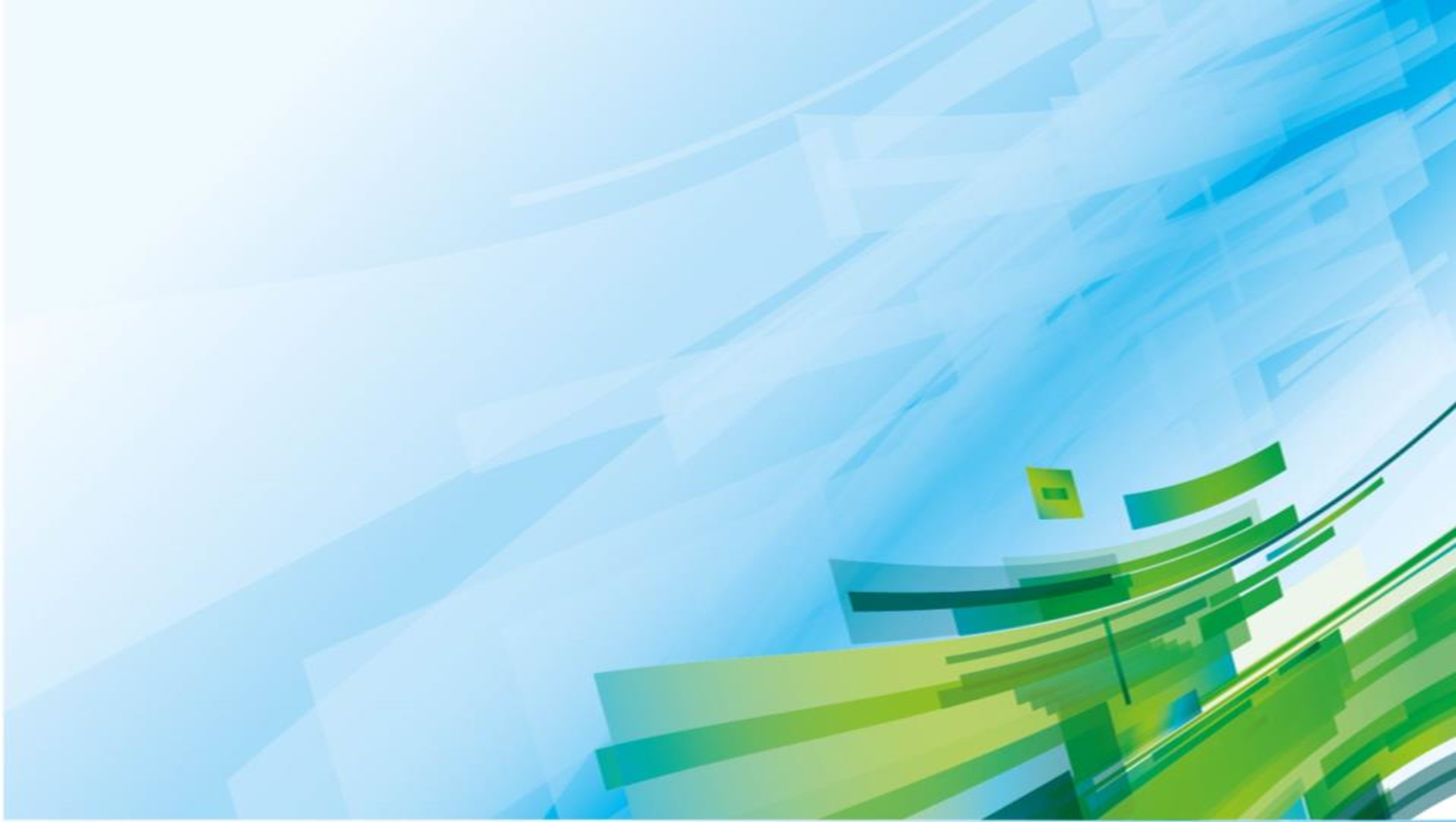 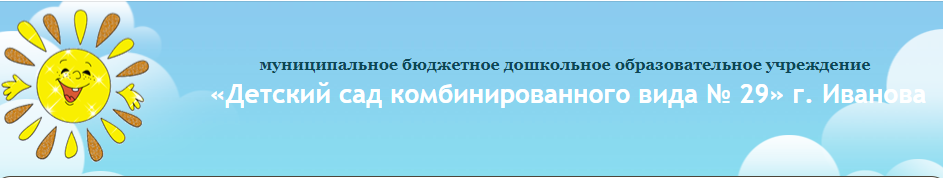 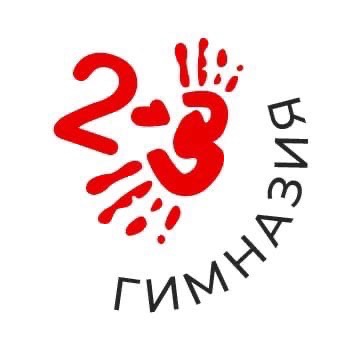 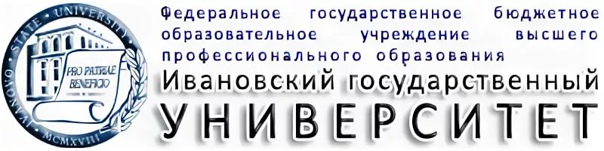 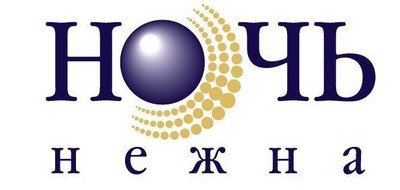 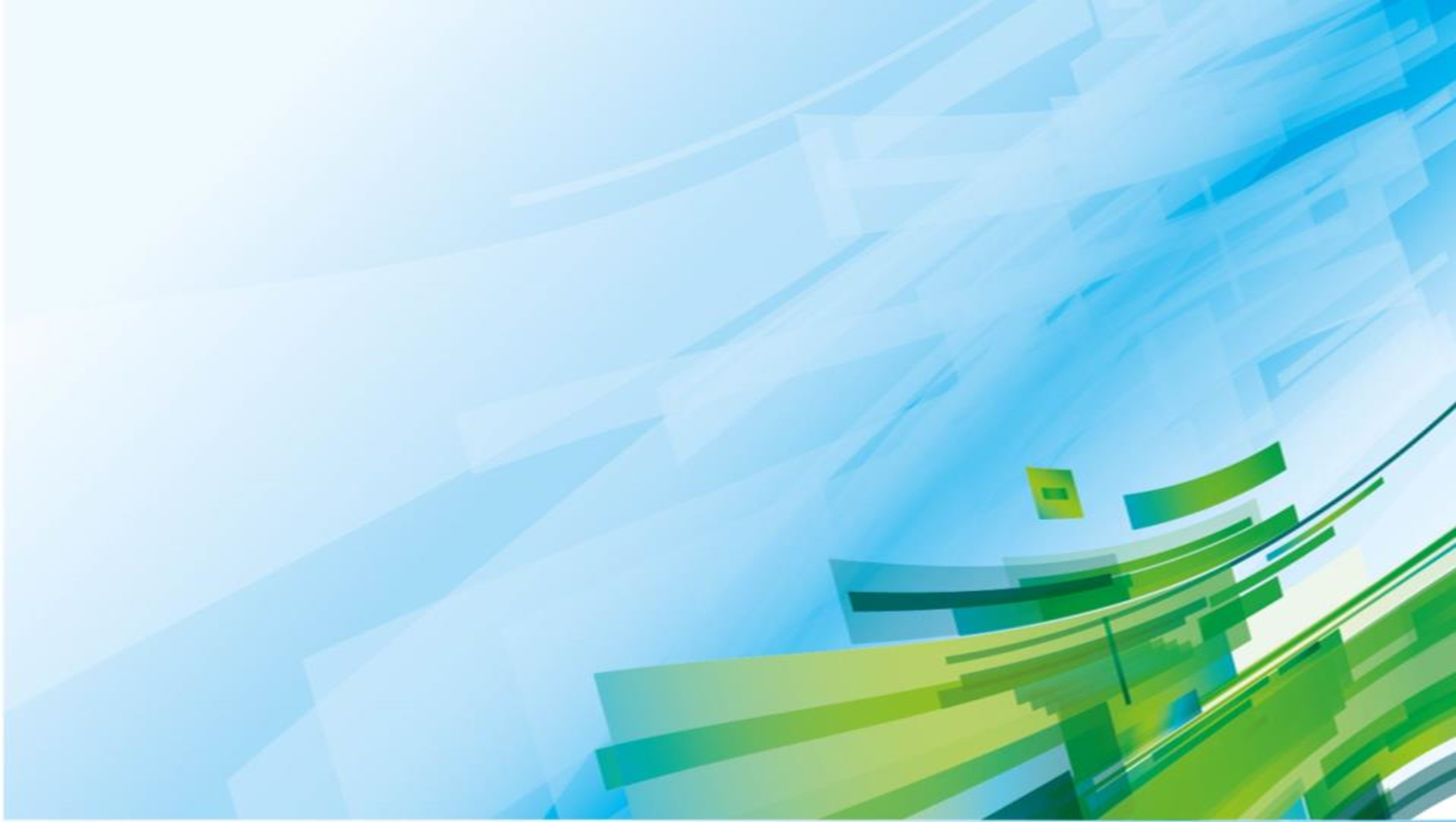 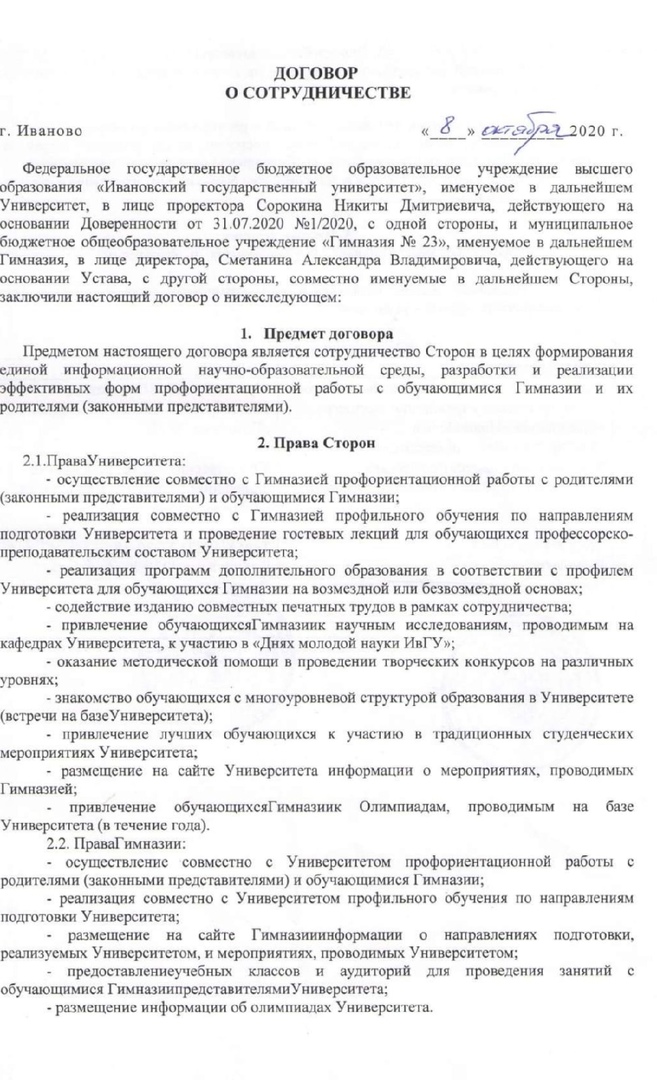 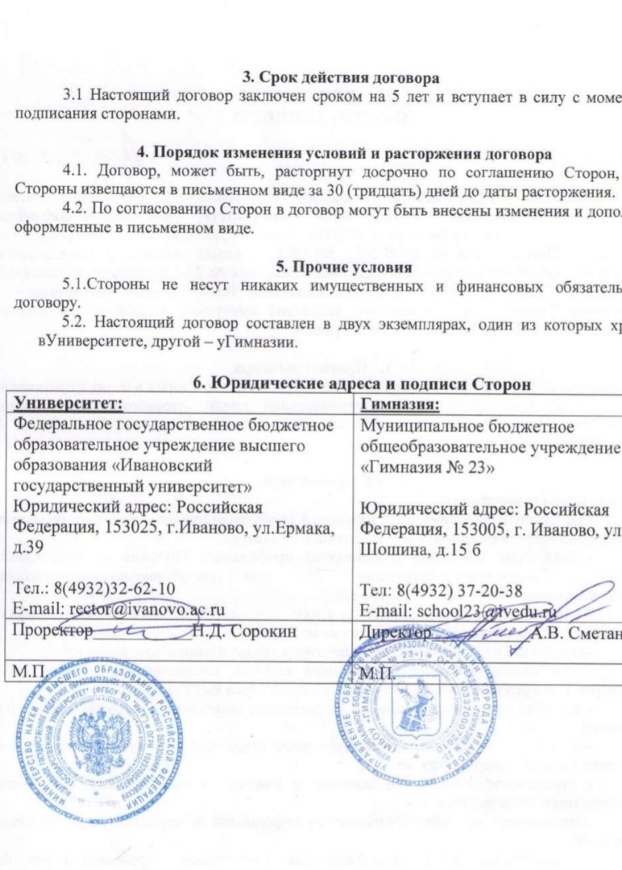 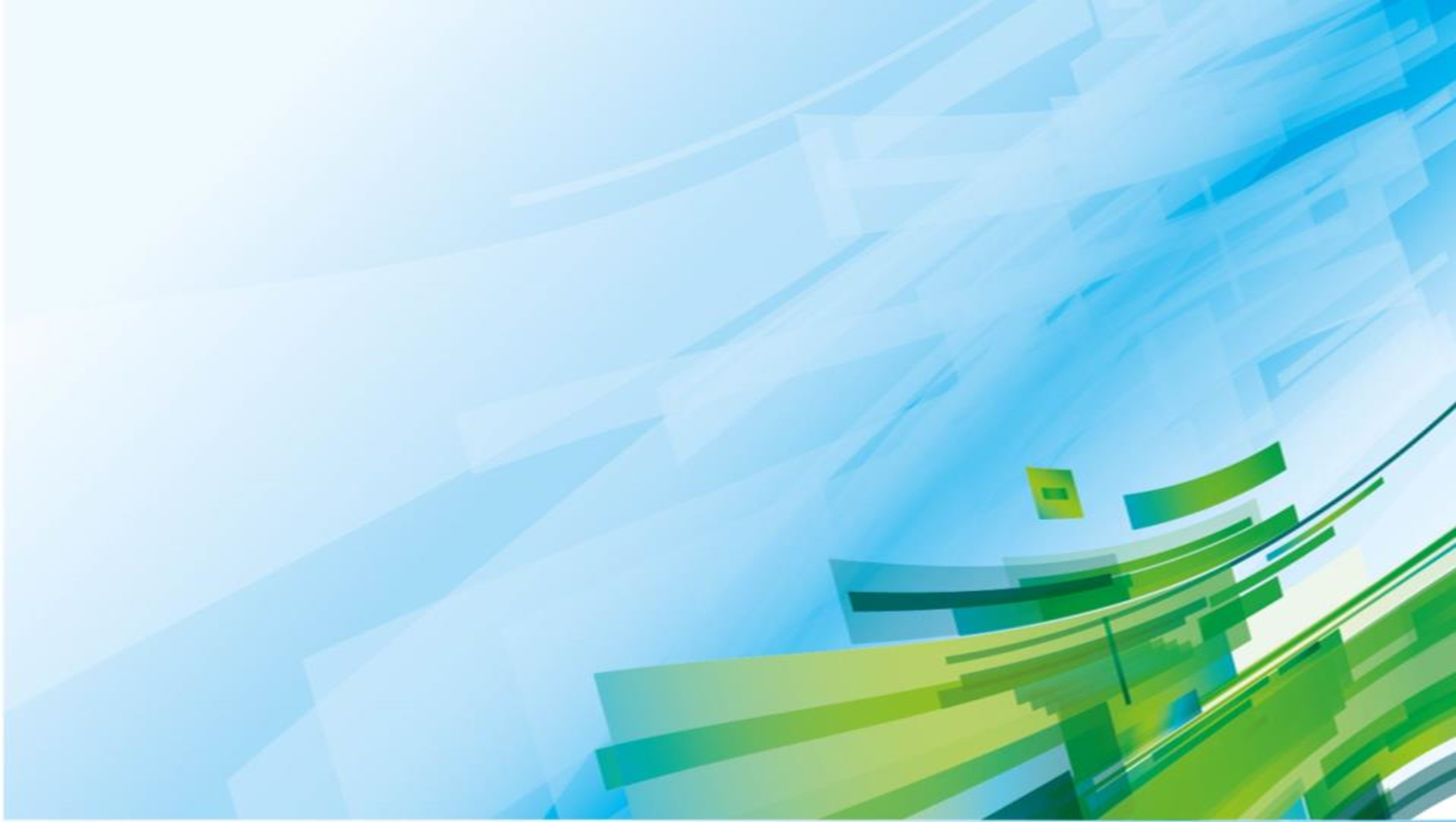 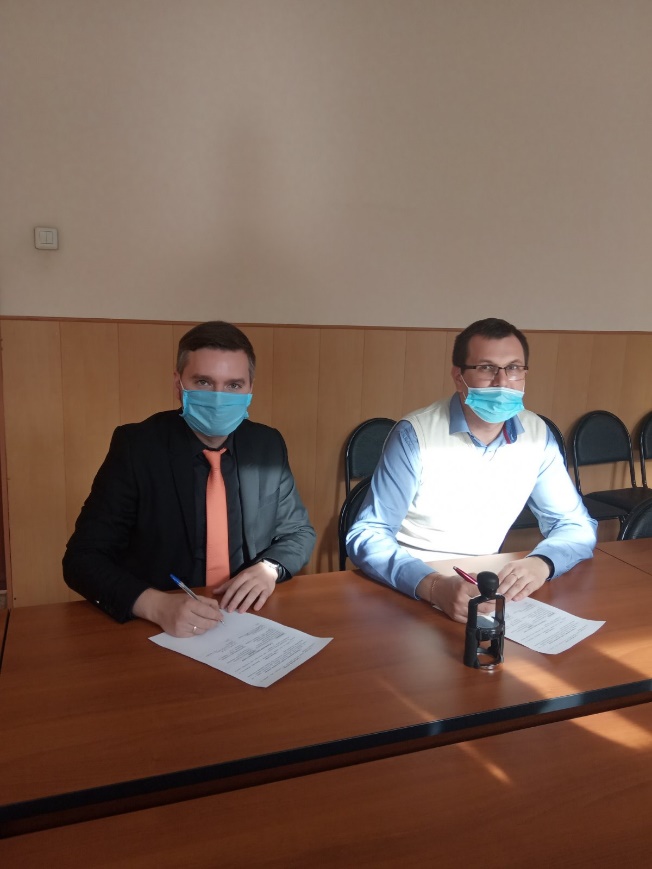 Подписание договора о сотрудничестве  с ИвГУ
Проректор , Сорокин Н.Д.
Директор , Сметанин А.В.
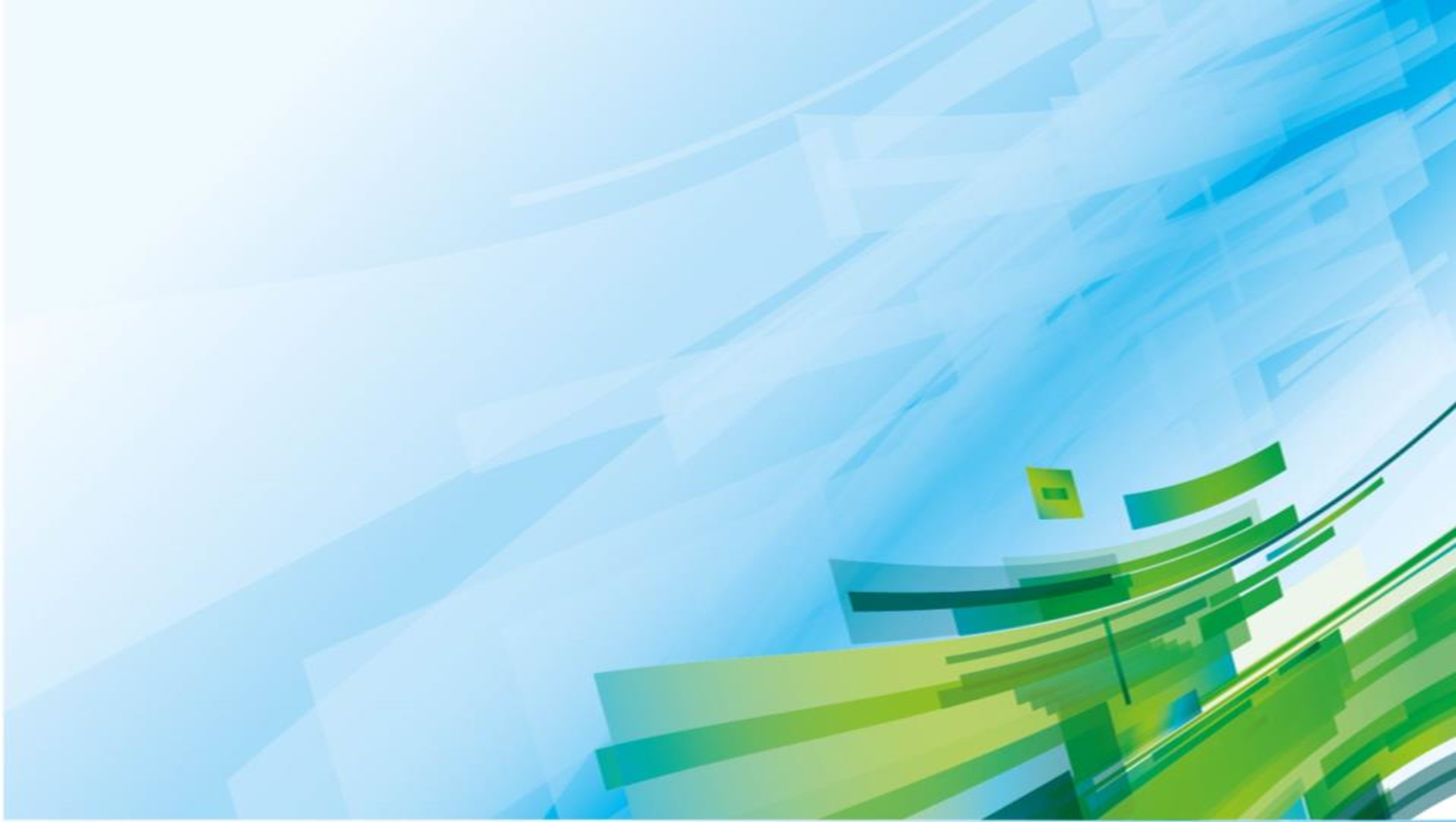 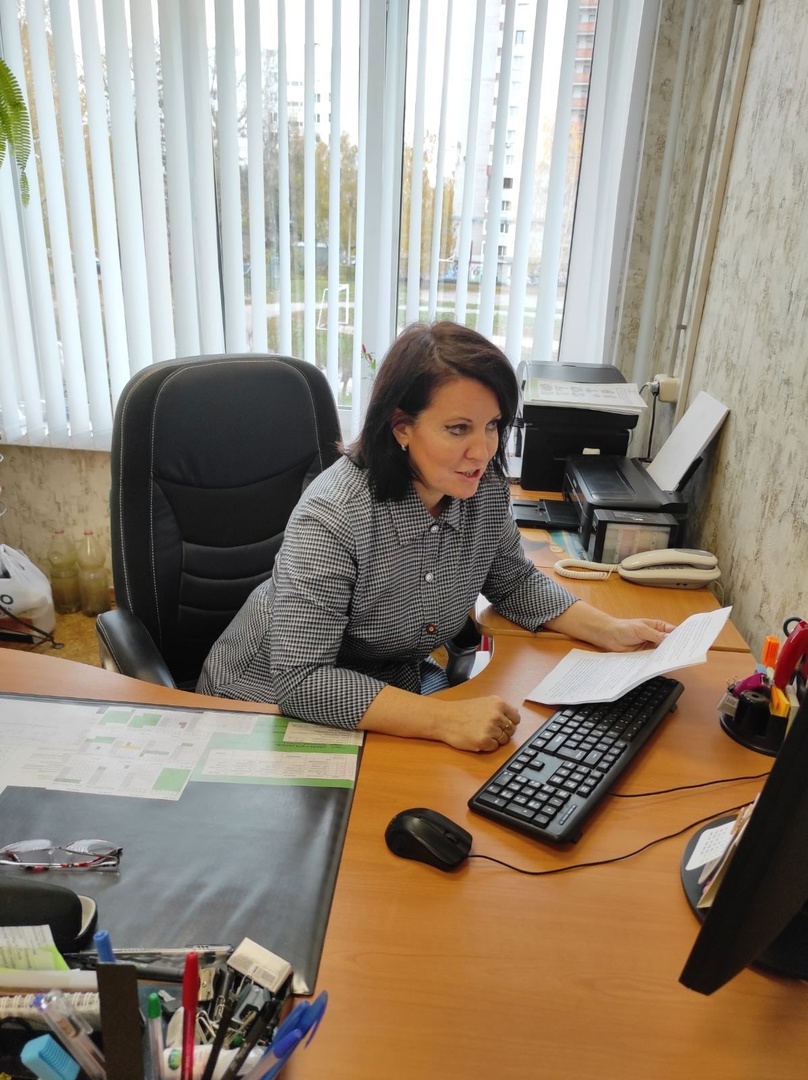 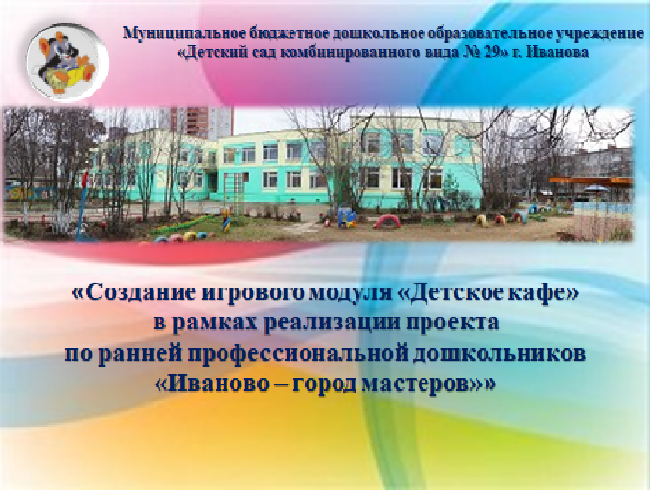 Бердникова Елена Сергеевна
воспитатель
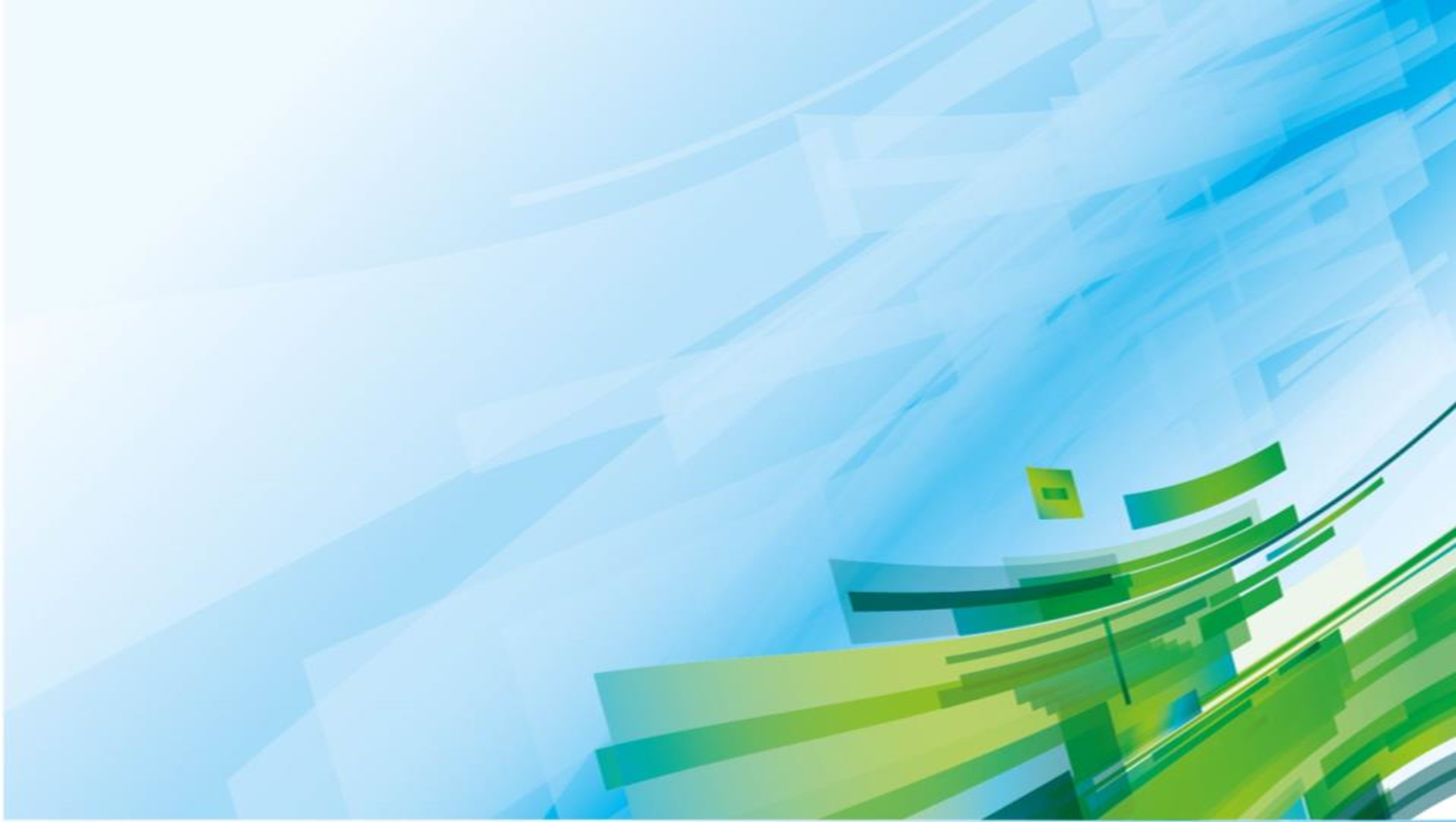 Профессиональное самоопределение



Профессиональная ориентация
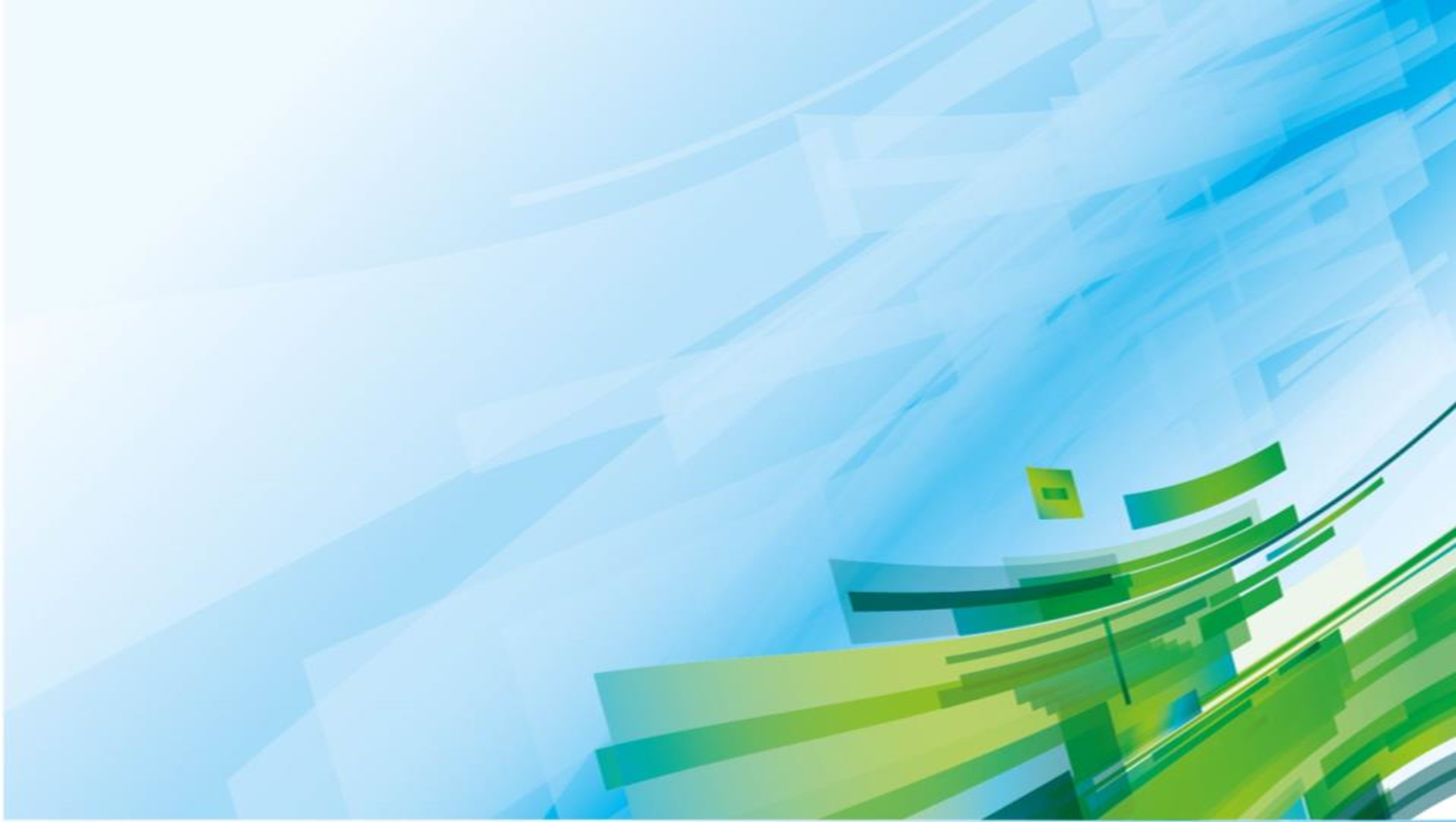 профессиональная ориентация
профессиональное информирование
профессиональное воспитание
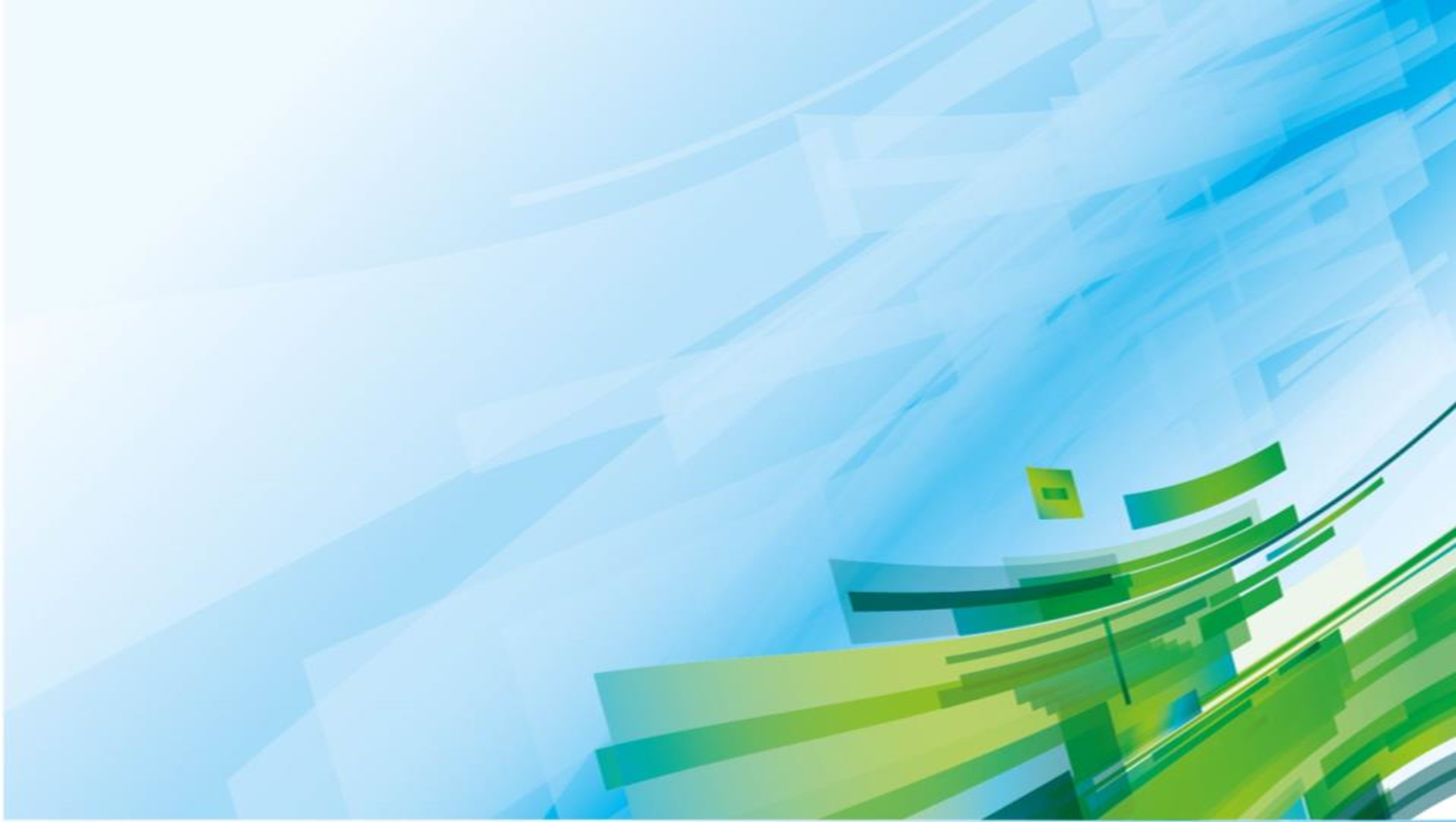 Недостаточное знание собственных ресурсов и склонностей.
Отсутствие или недостаточность внимания к вопросам профориентации в семье и гимназии.
Недостаточность альтернативных источников информации о профессиях.
Недостаточность или отсутствие представлений о содержании и предмете труда в различных профессиональных областях.
Отсутствие или недостаточность информации о требованиях рынка труда.
Снижение определенности мотива выбора профессии.
Несформированность навыков планирования карьеры.
Тревожность.
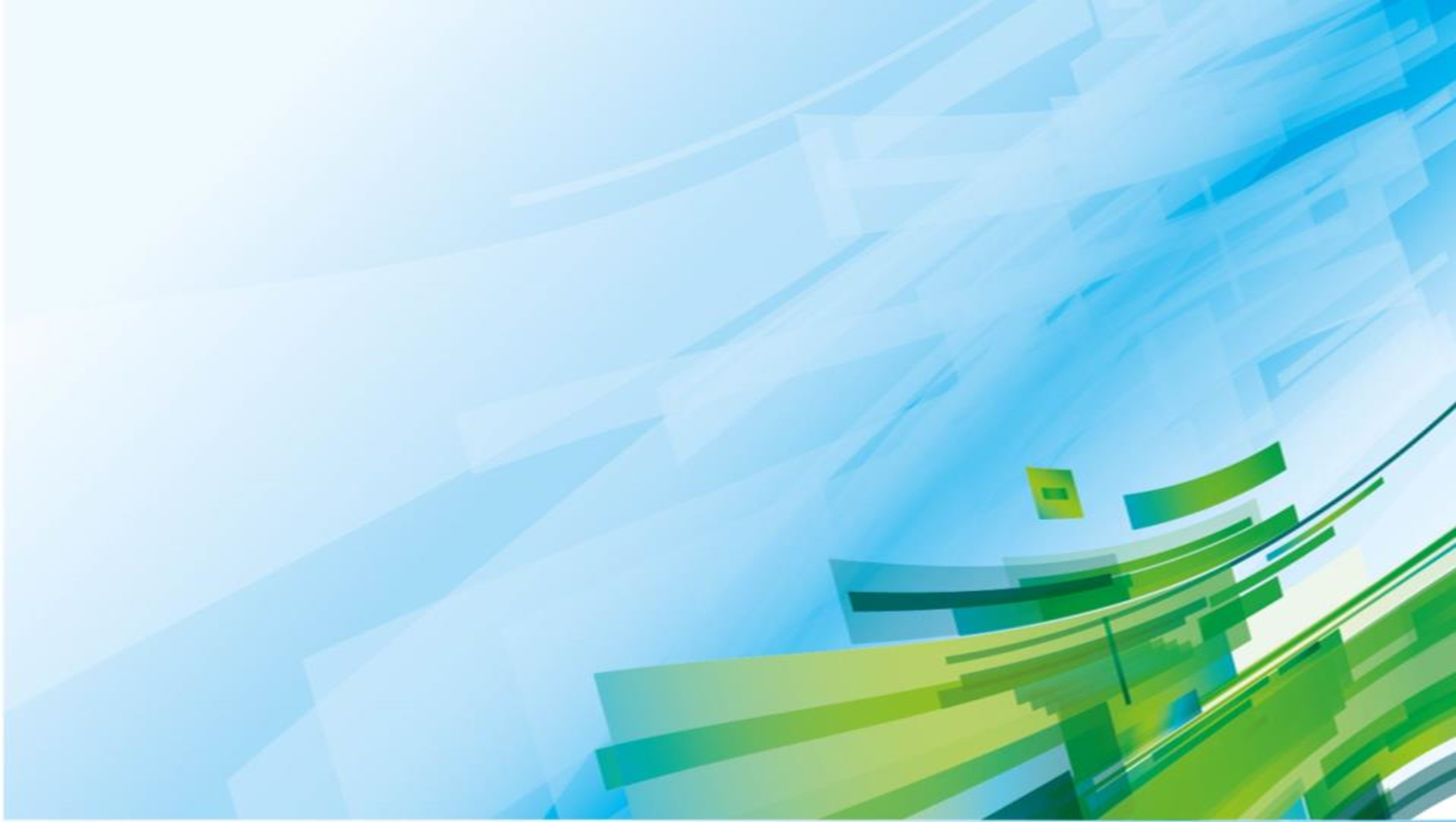 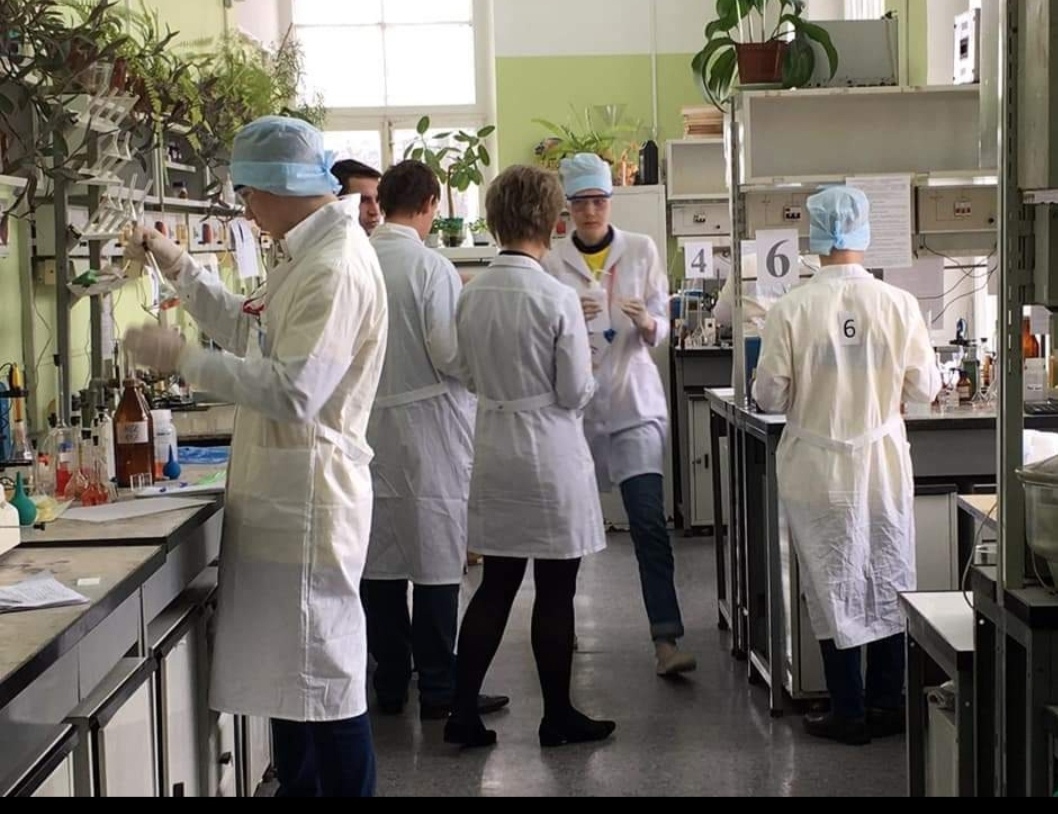 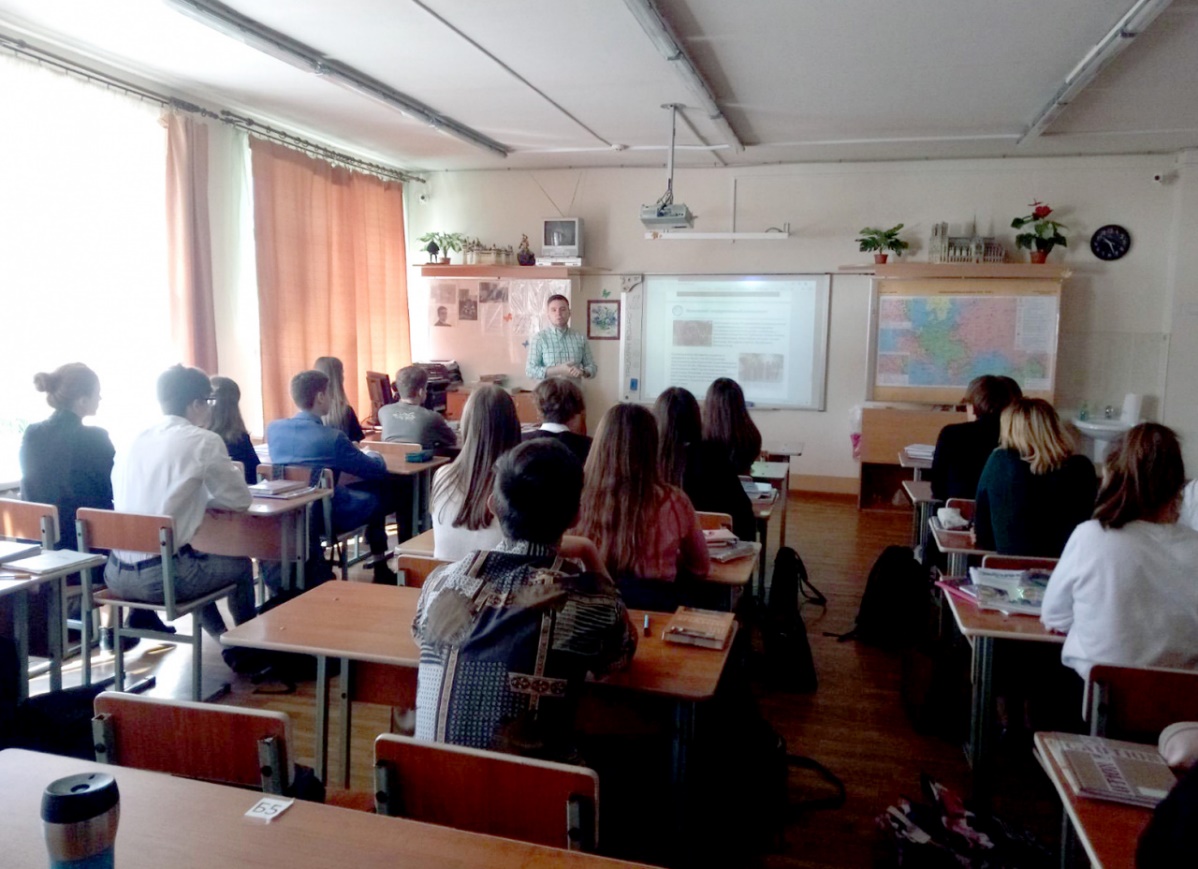 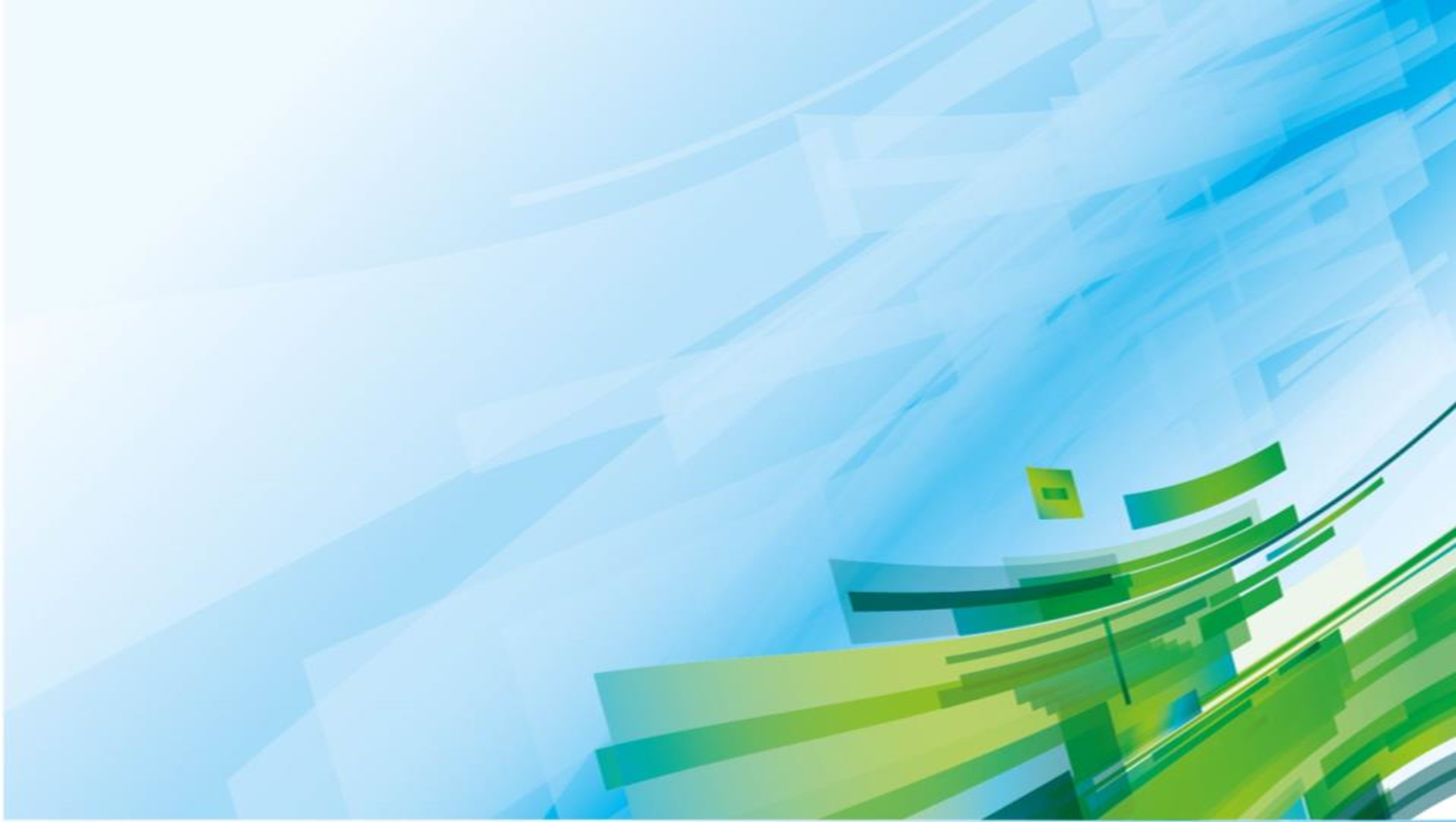 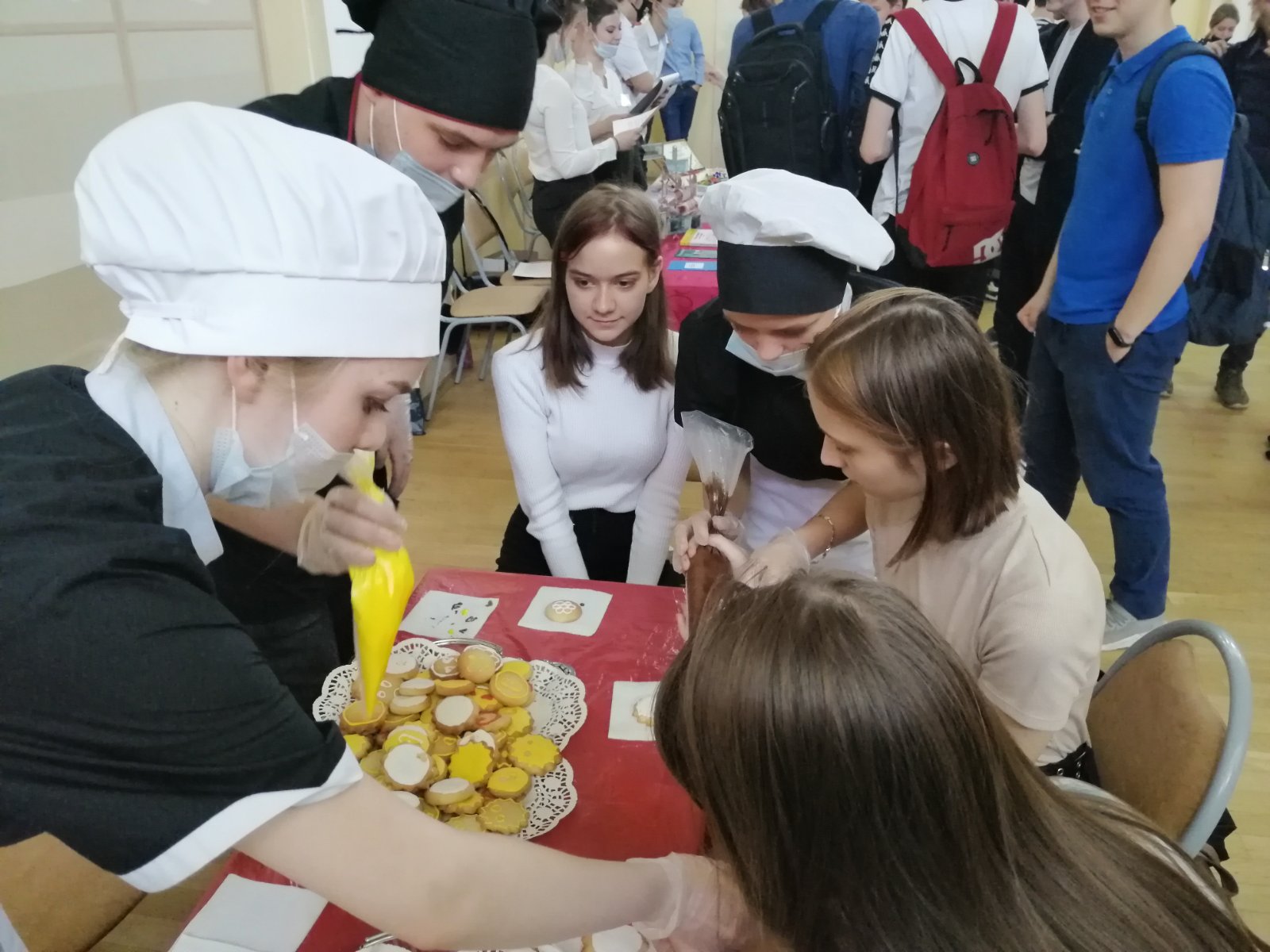 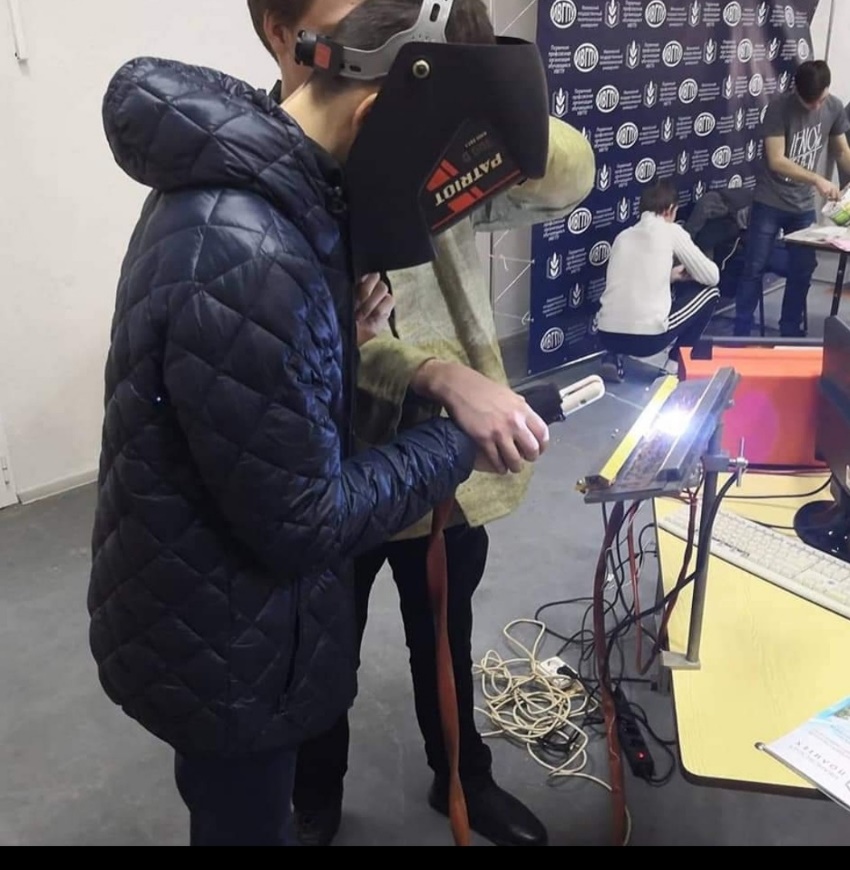 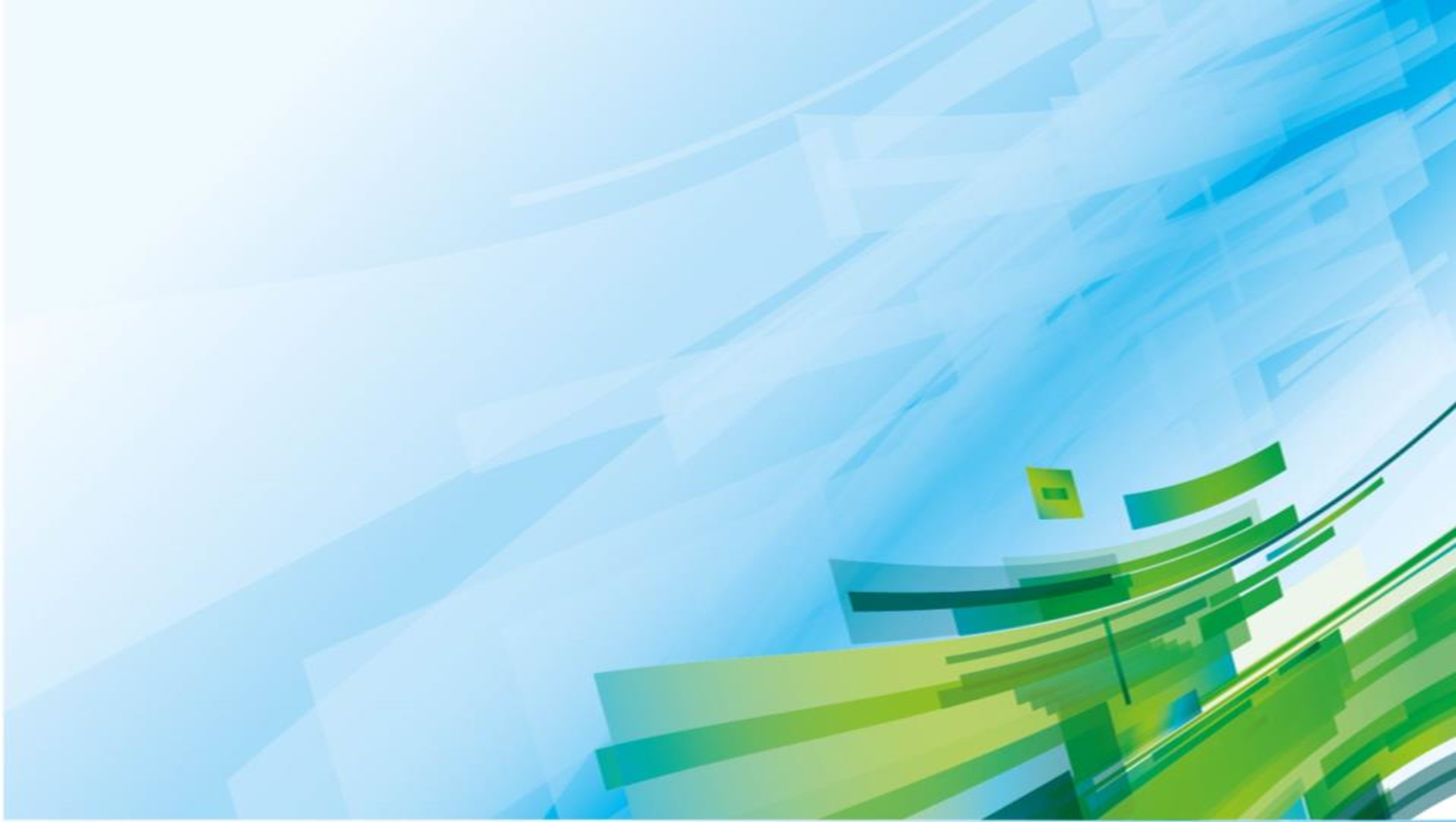 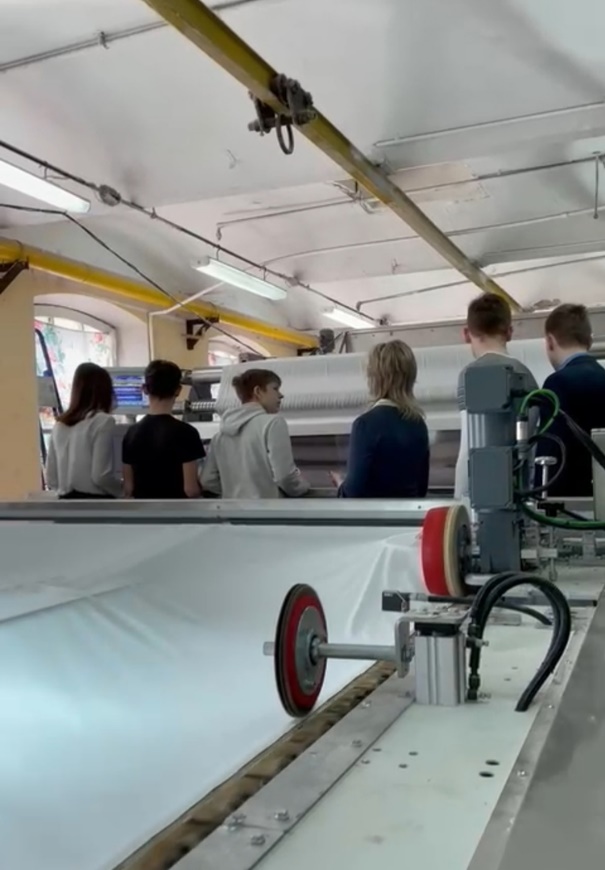 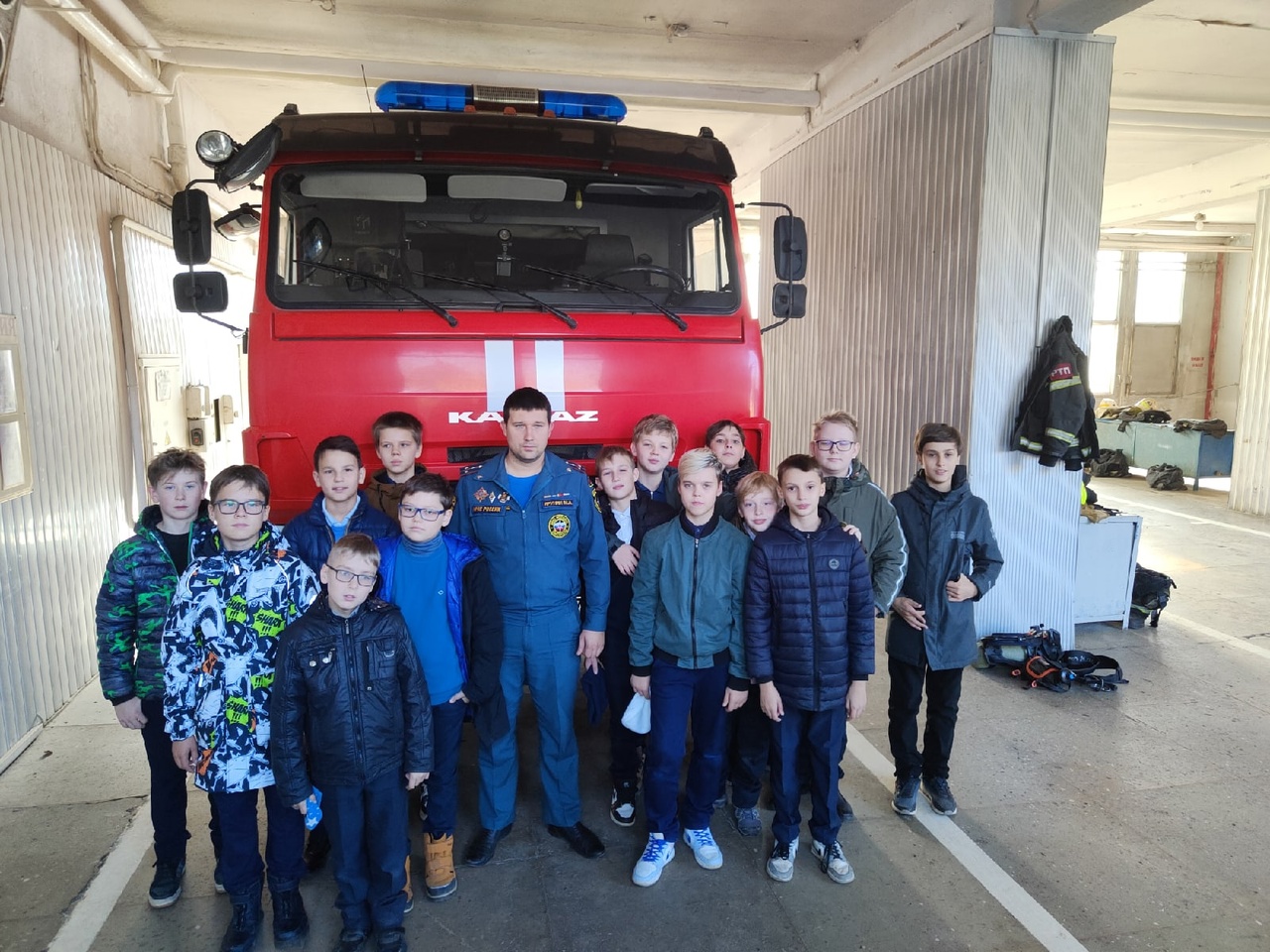 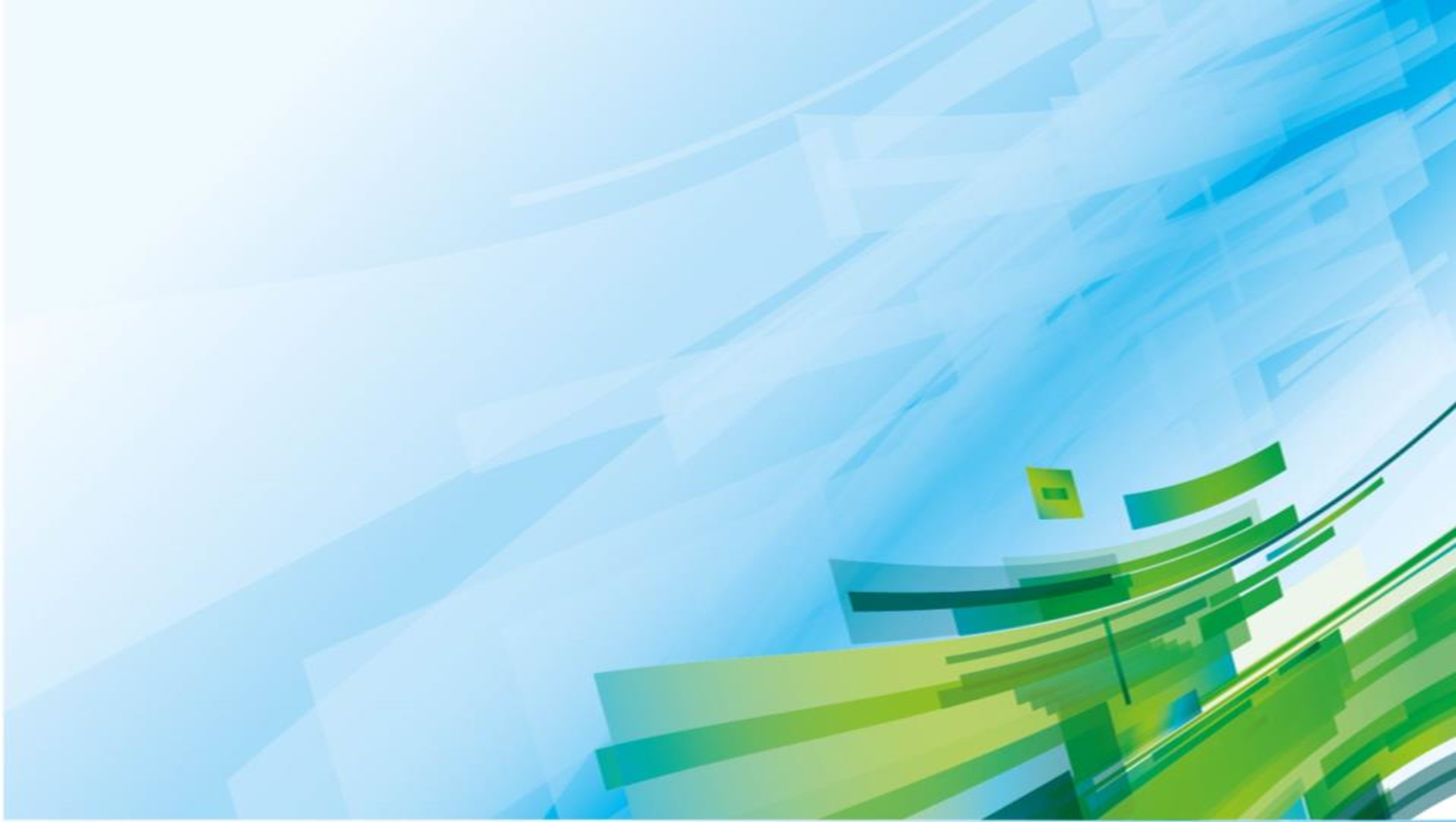 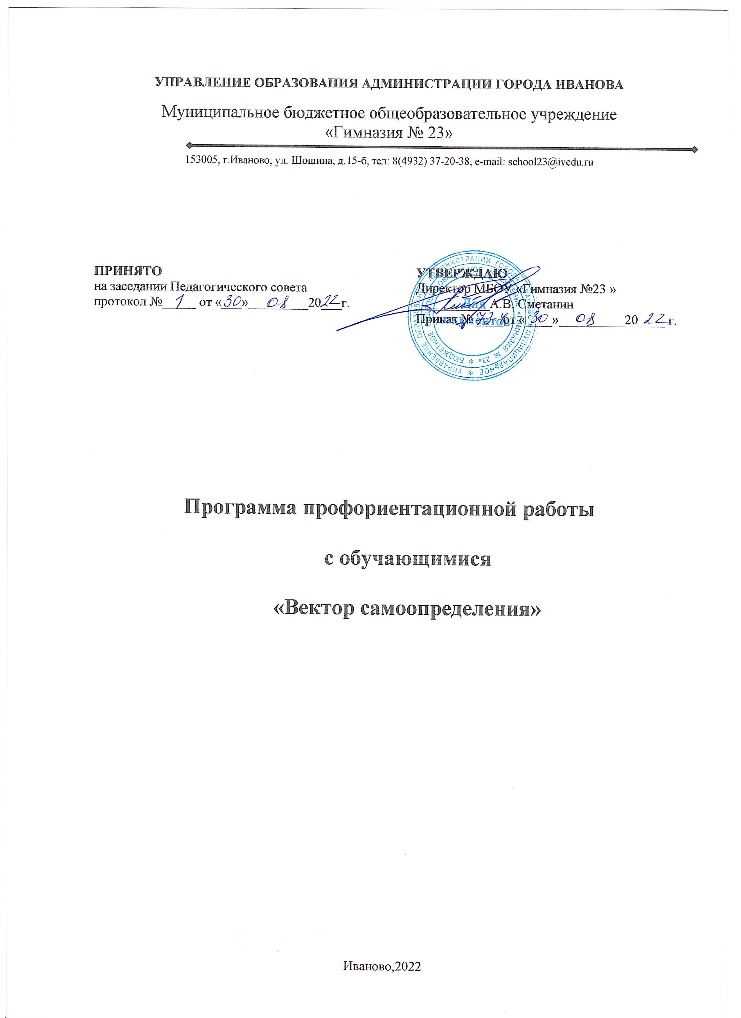 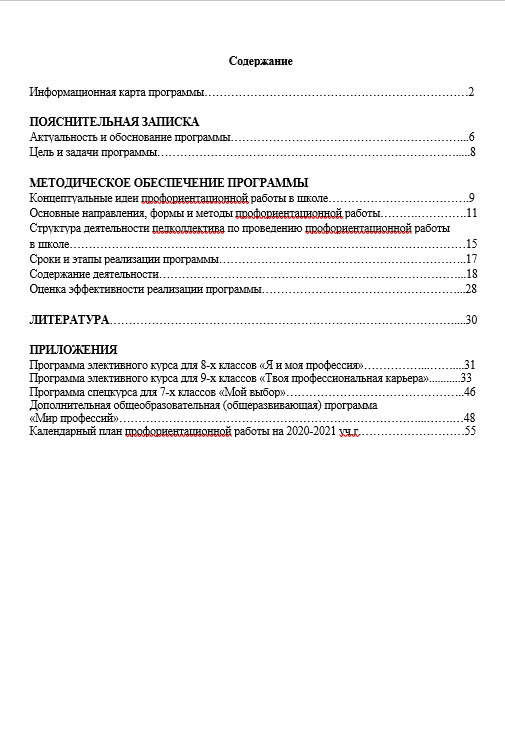 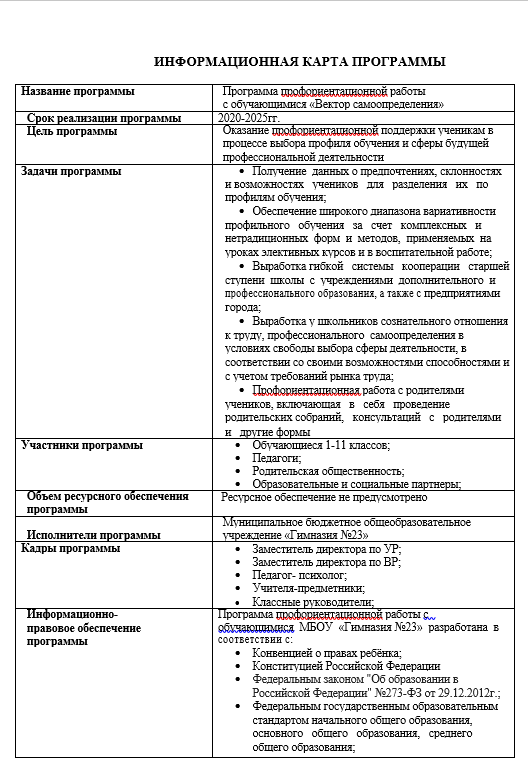 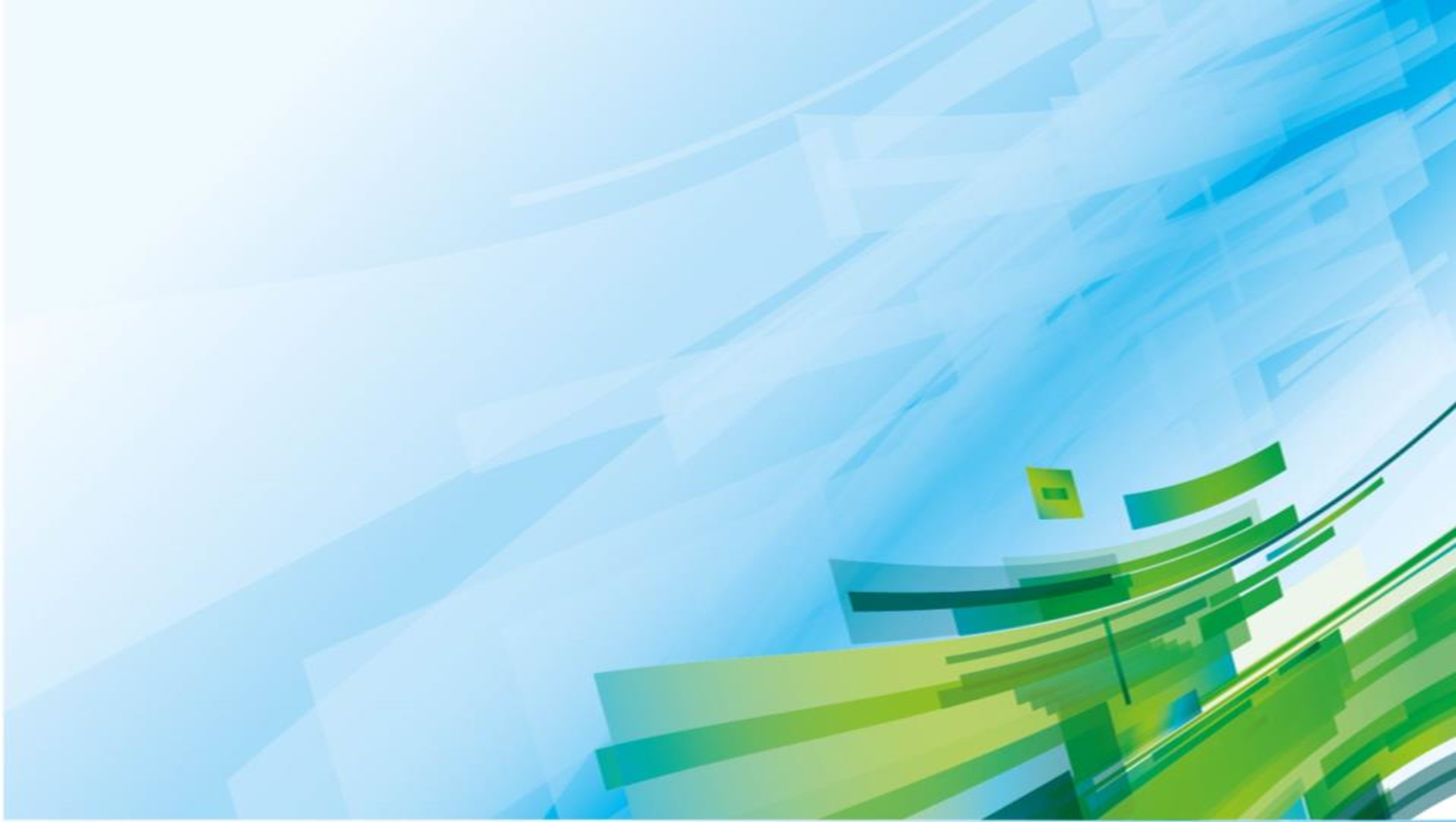 ФГБОУ ВО «ИвГУ»
Предприятие
ДОУ «Детский сад №29
Органы власти
Гимназия № 23»
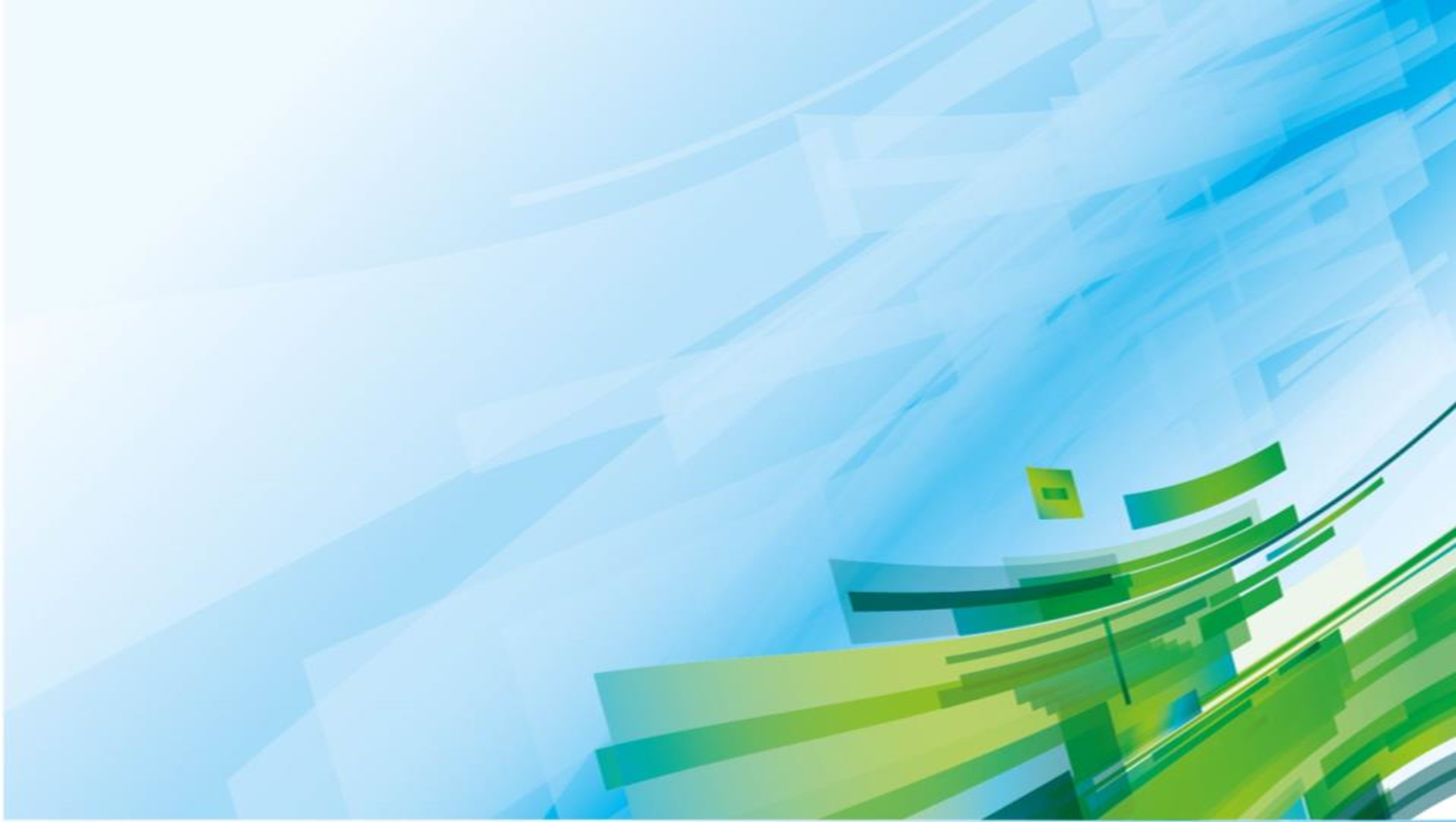 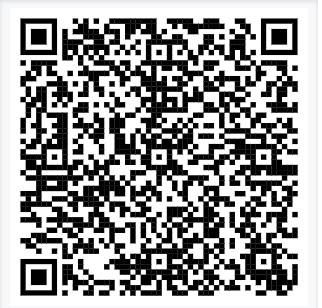 Материалы о работе МОП
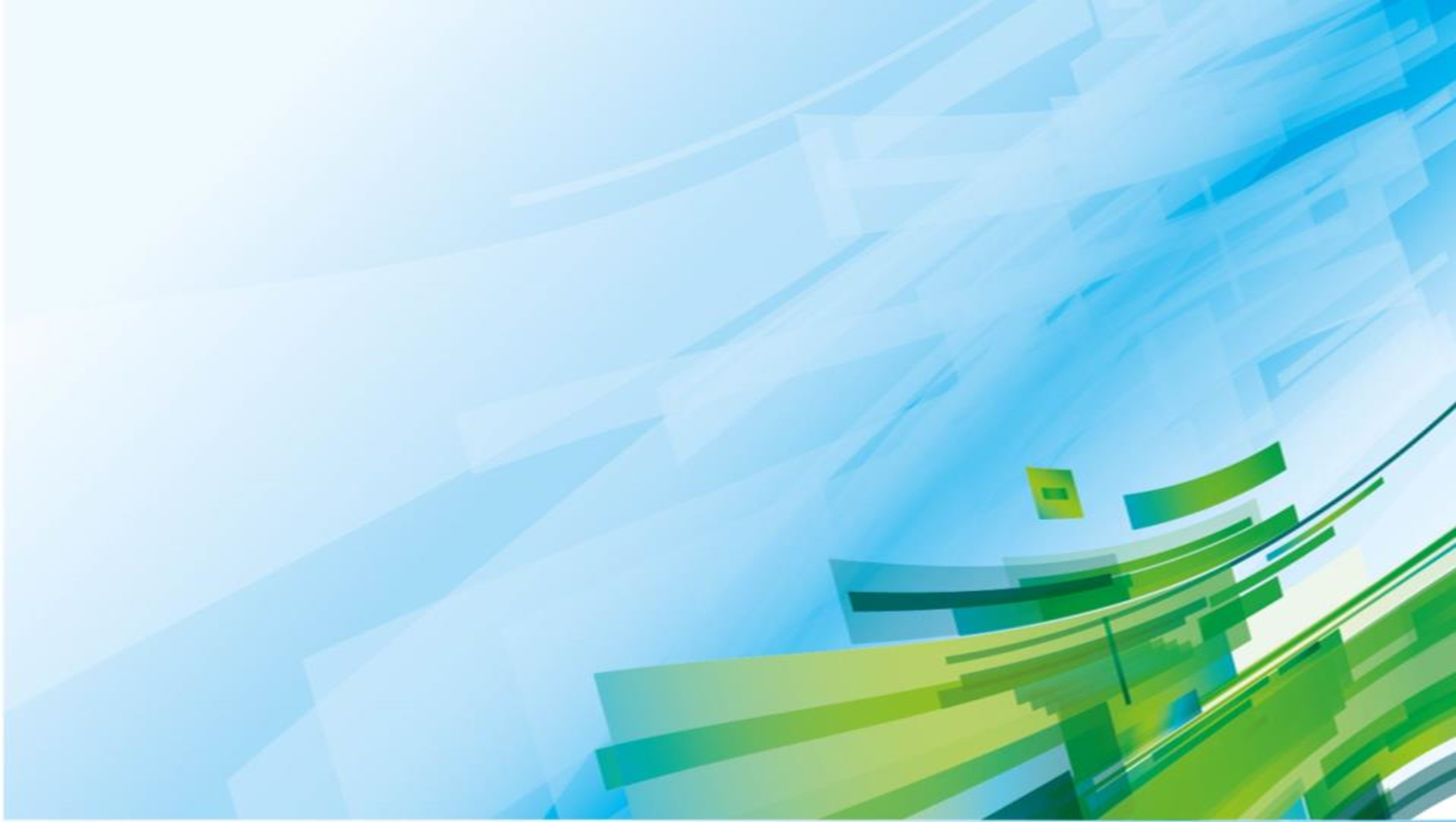 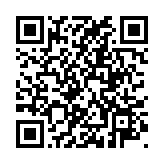 ССЫЛКА НА ОПРОС ПО ИТОГАМ ФОРУМА ИННОВАЦИЙ - 2022